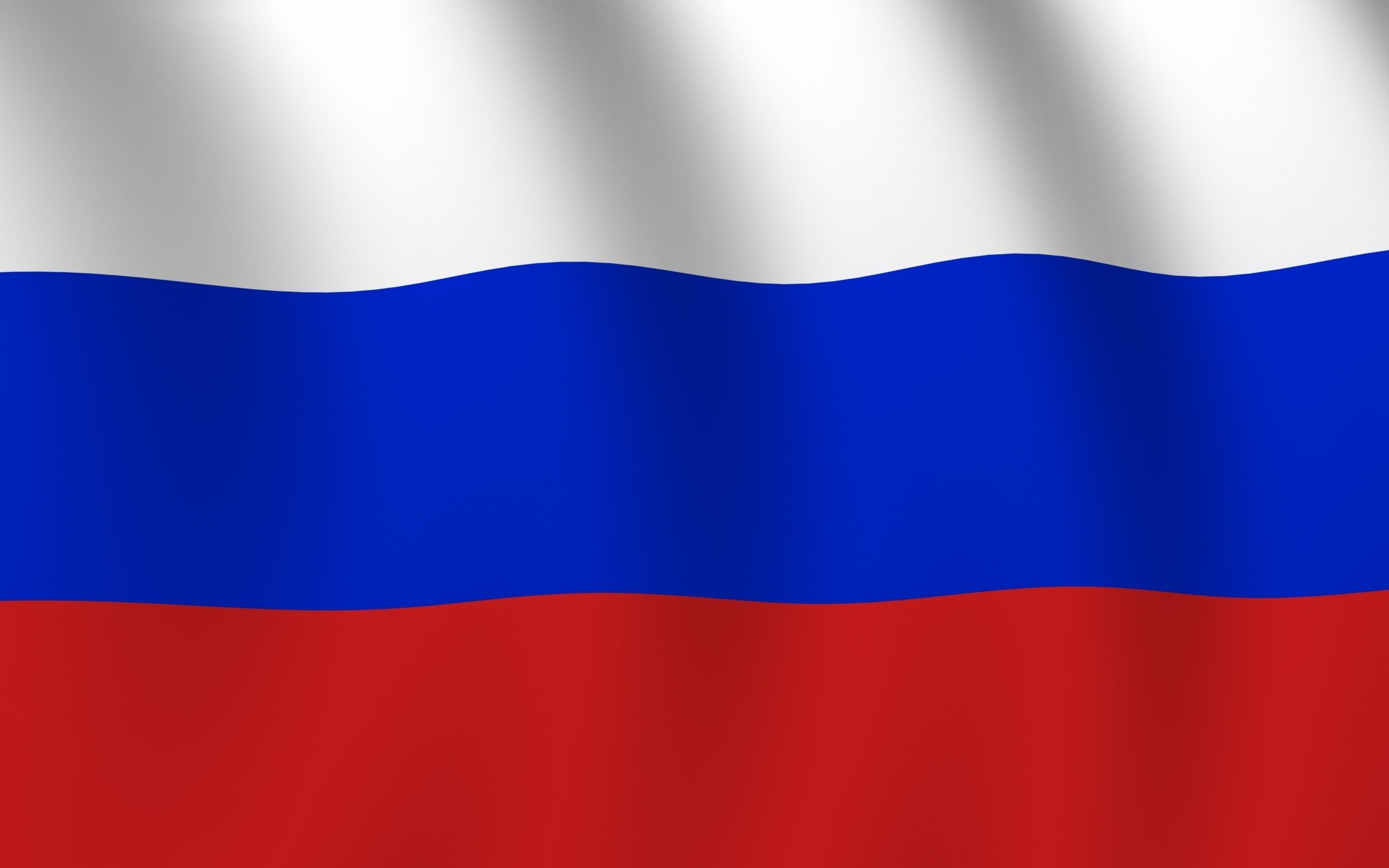 «МОЙ ДОМ-РОССИЯ»
Путин В.В
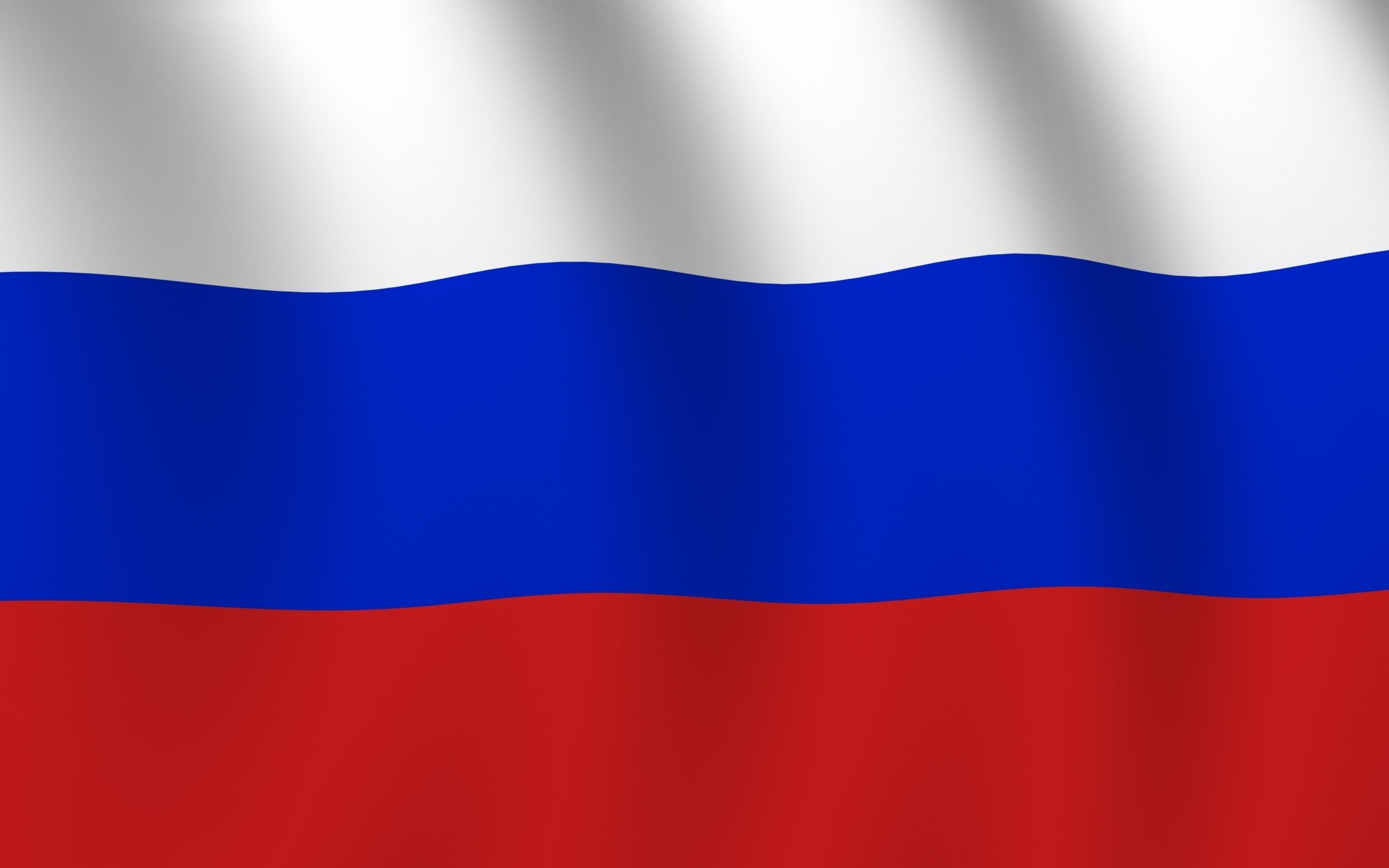 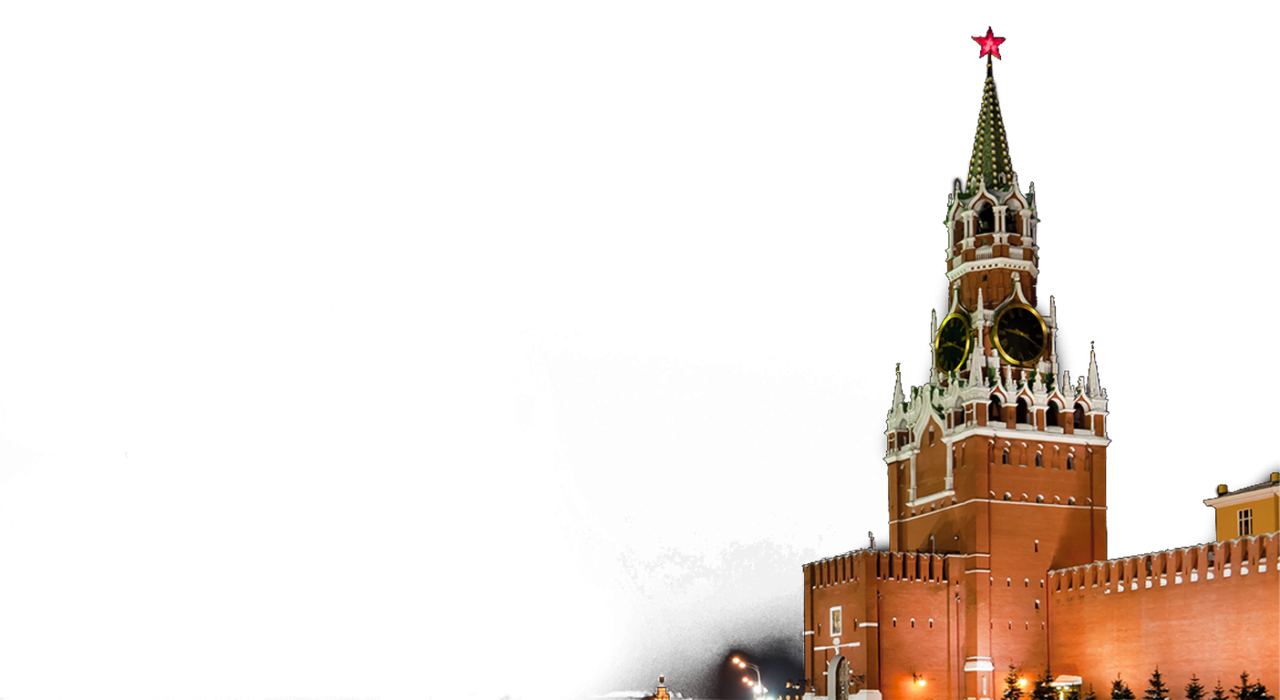 Кремль
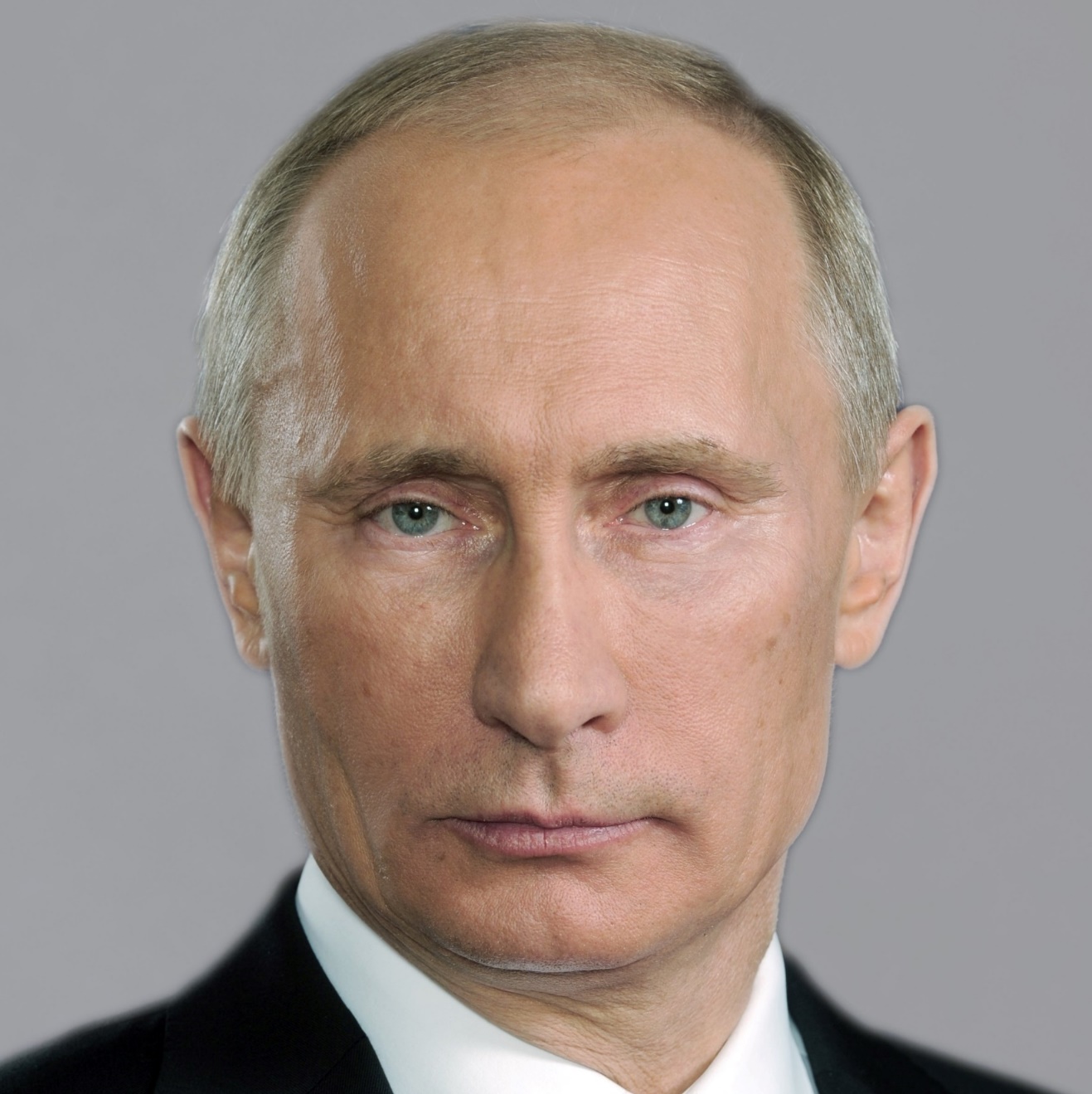 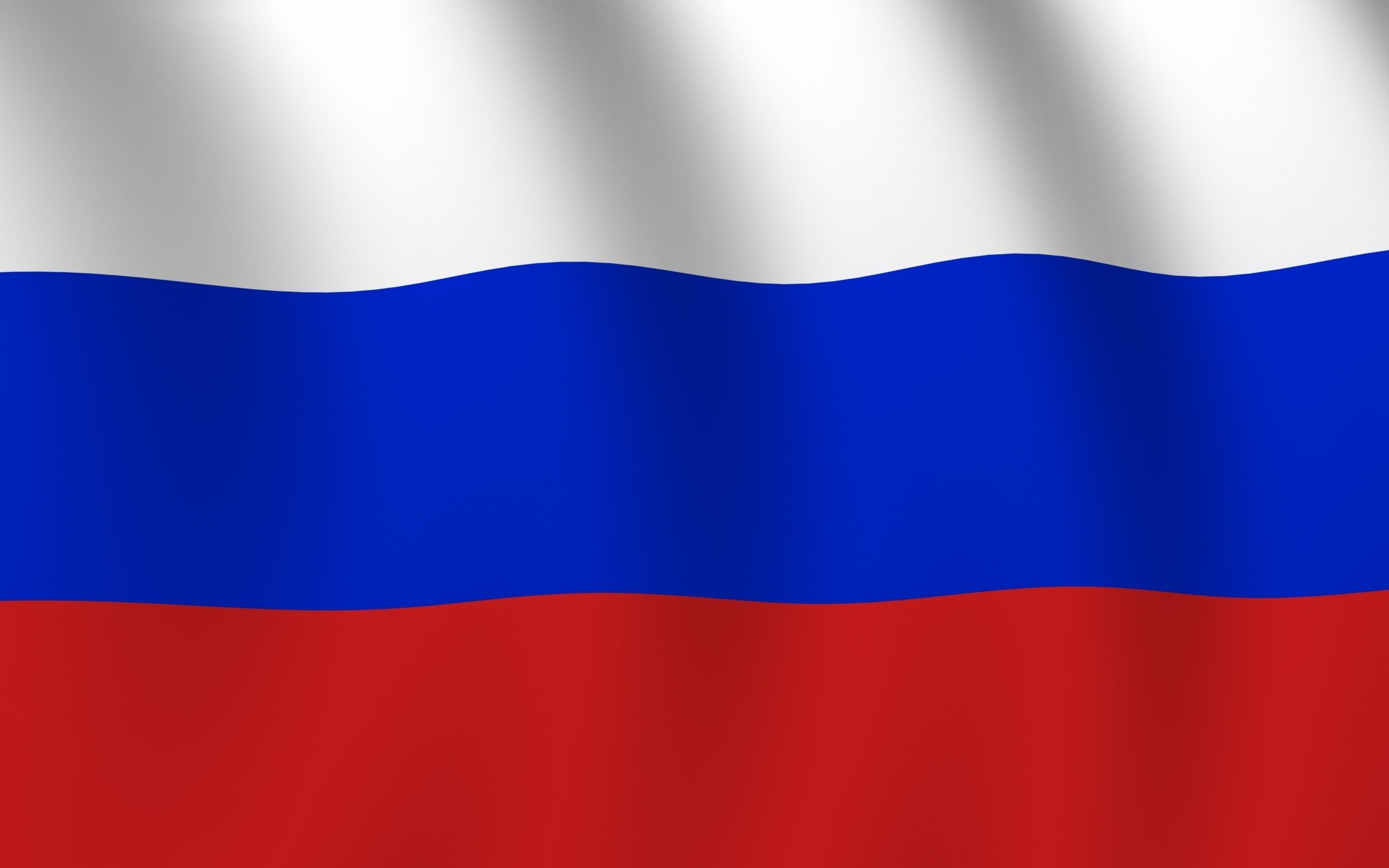 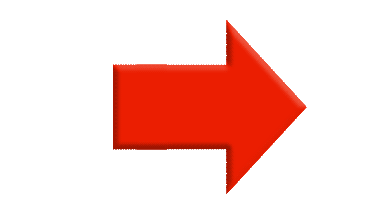 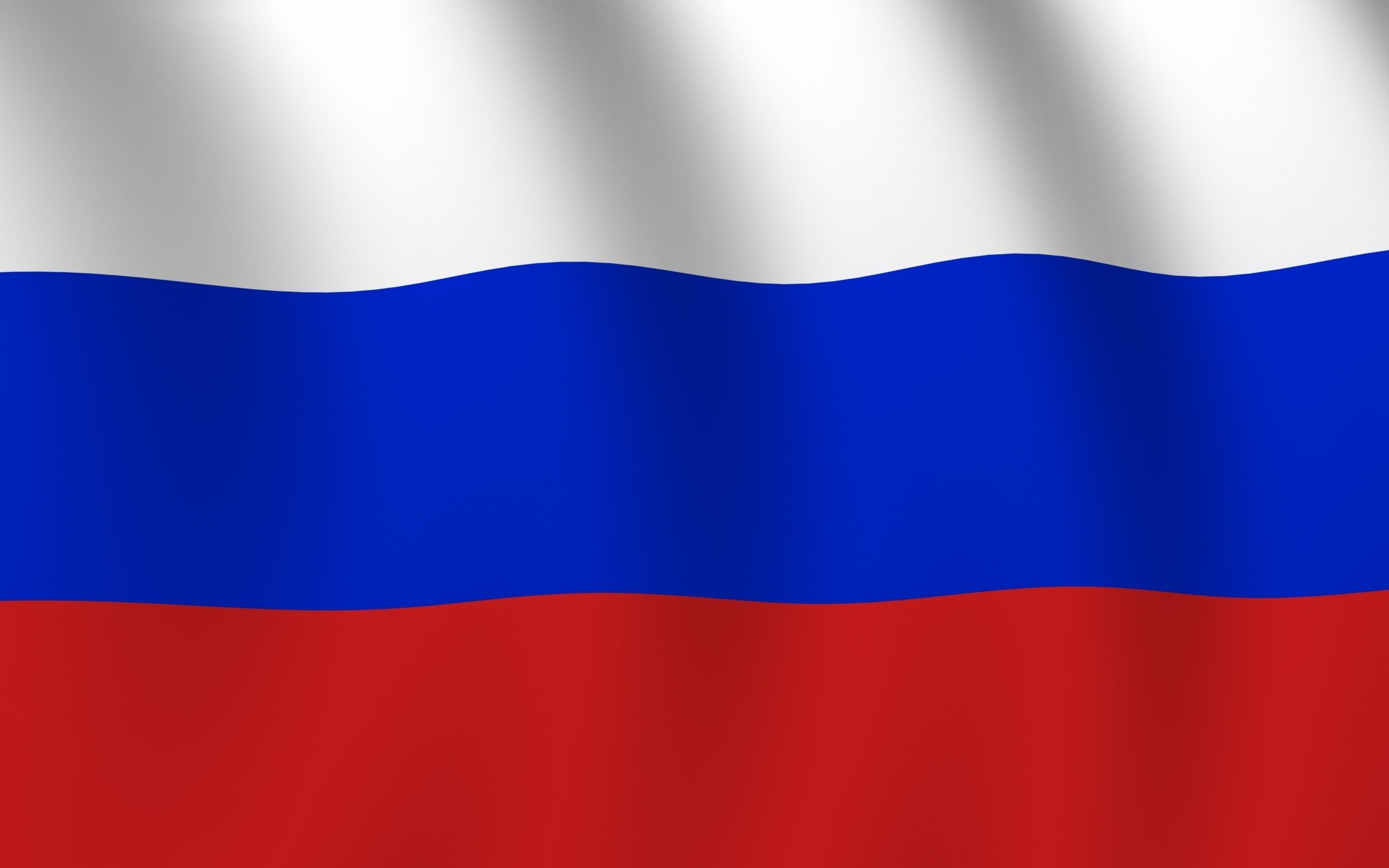 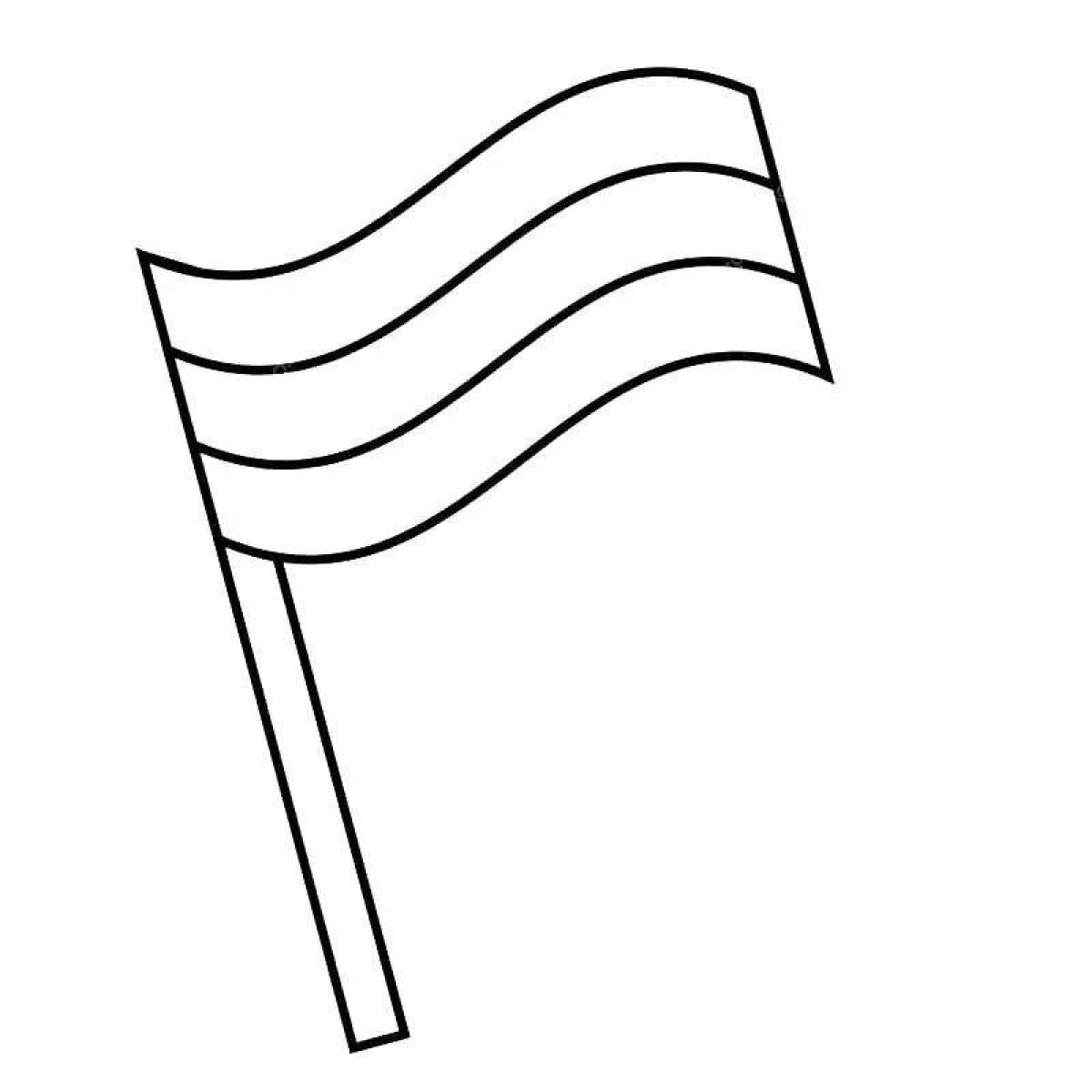 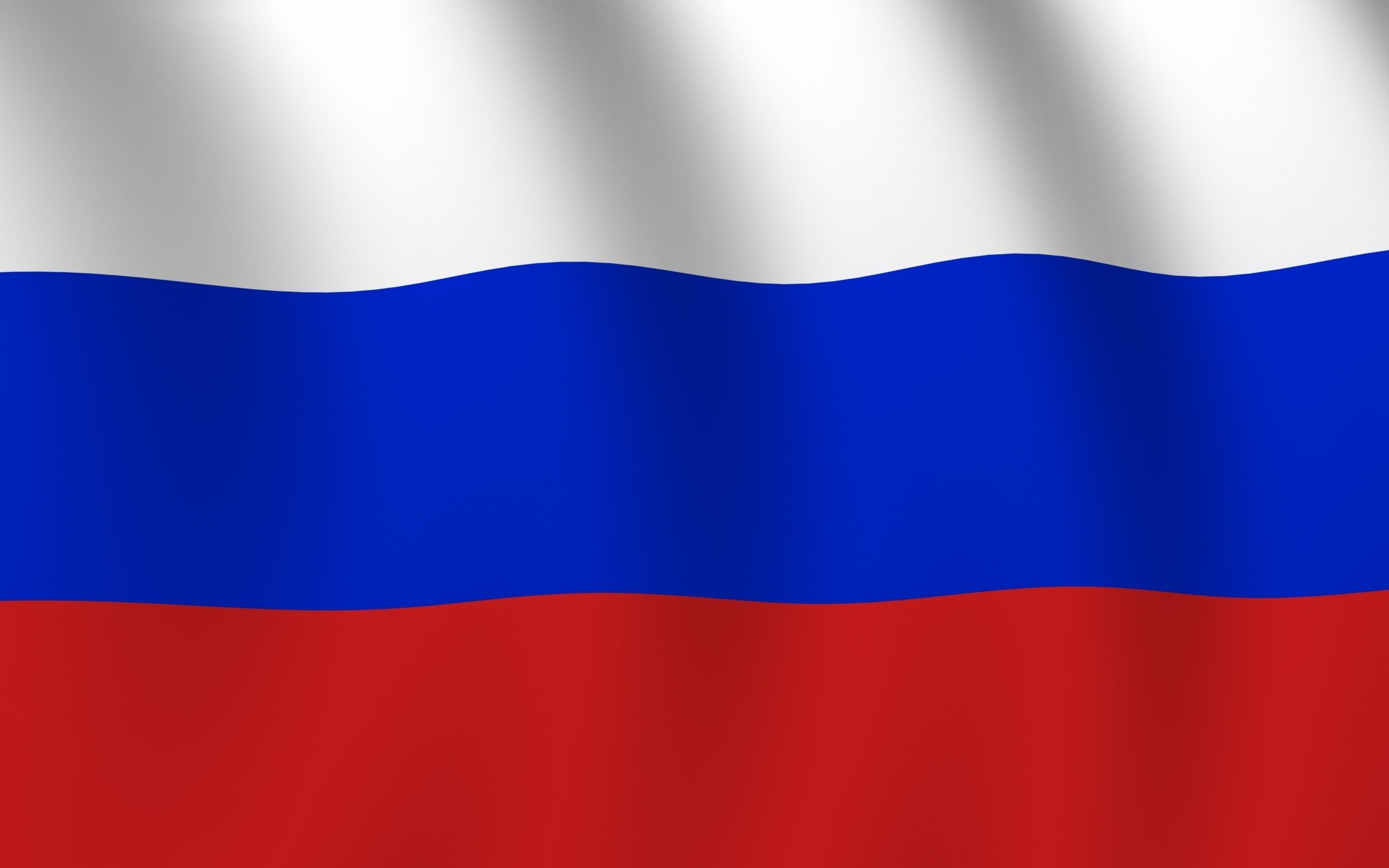 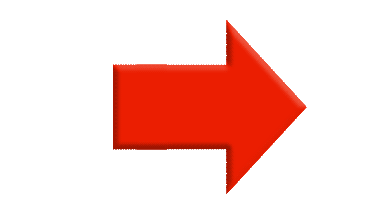 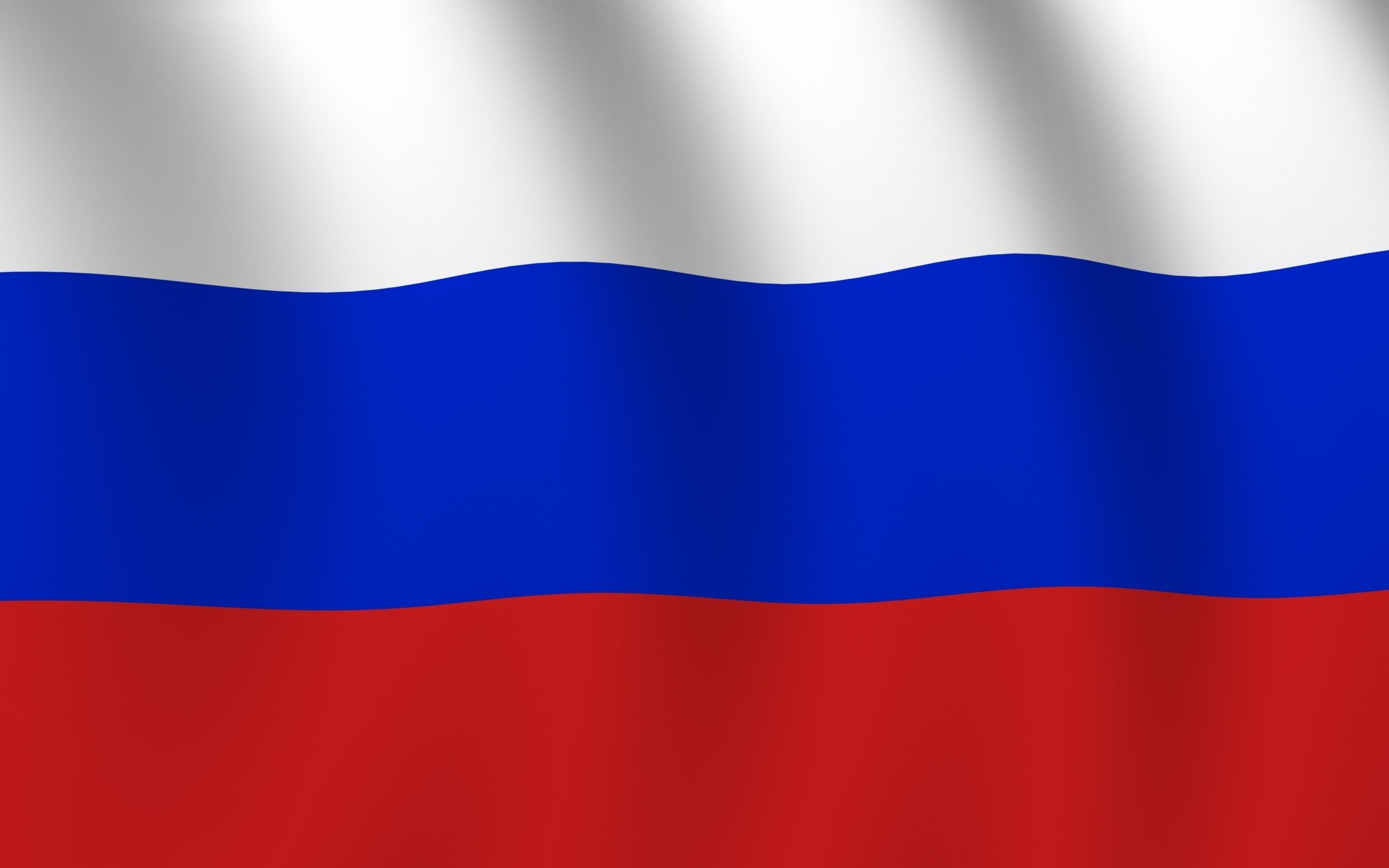 РОССИЯ
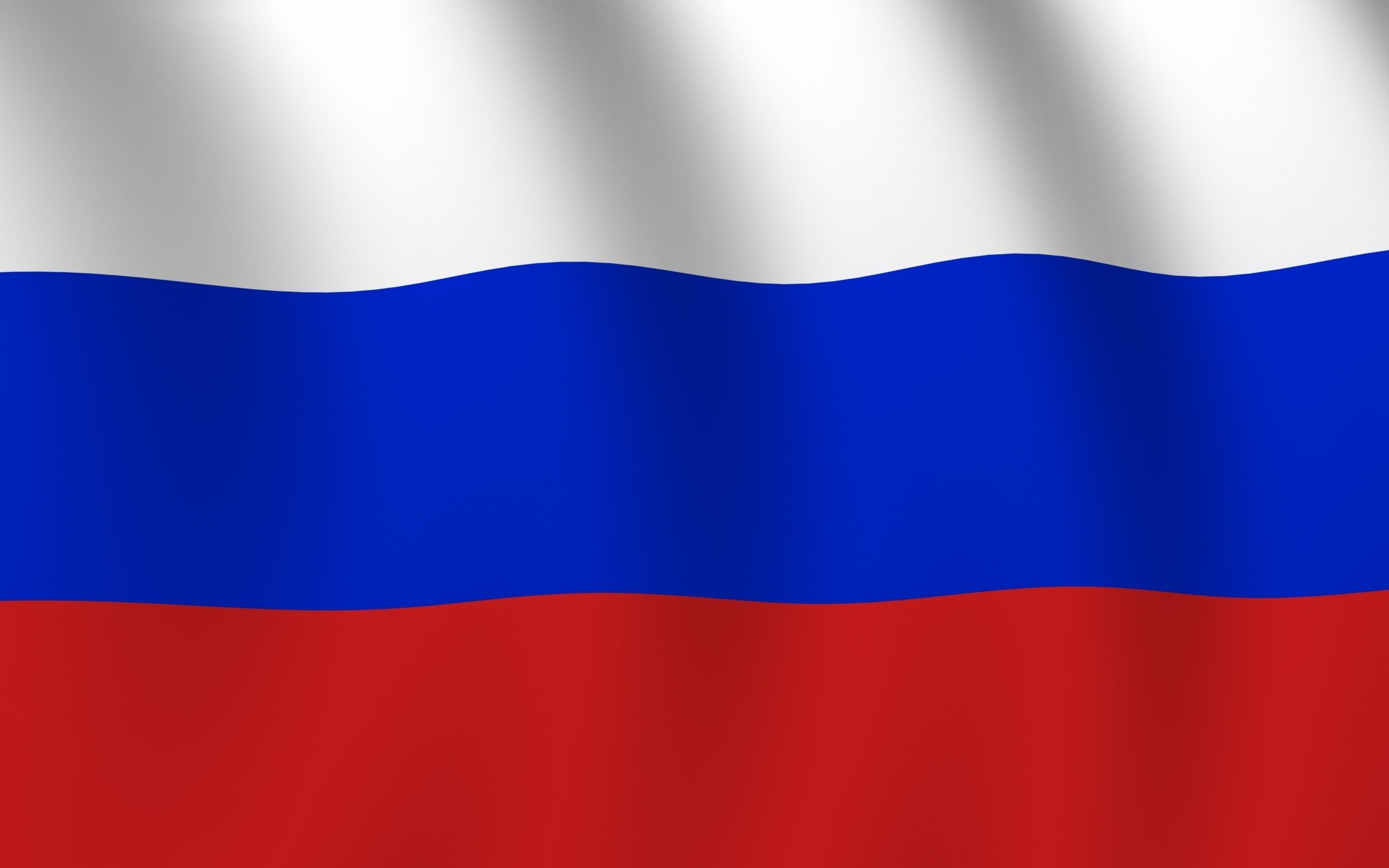 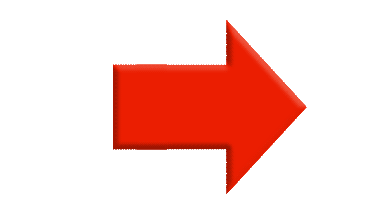 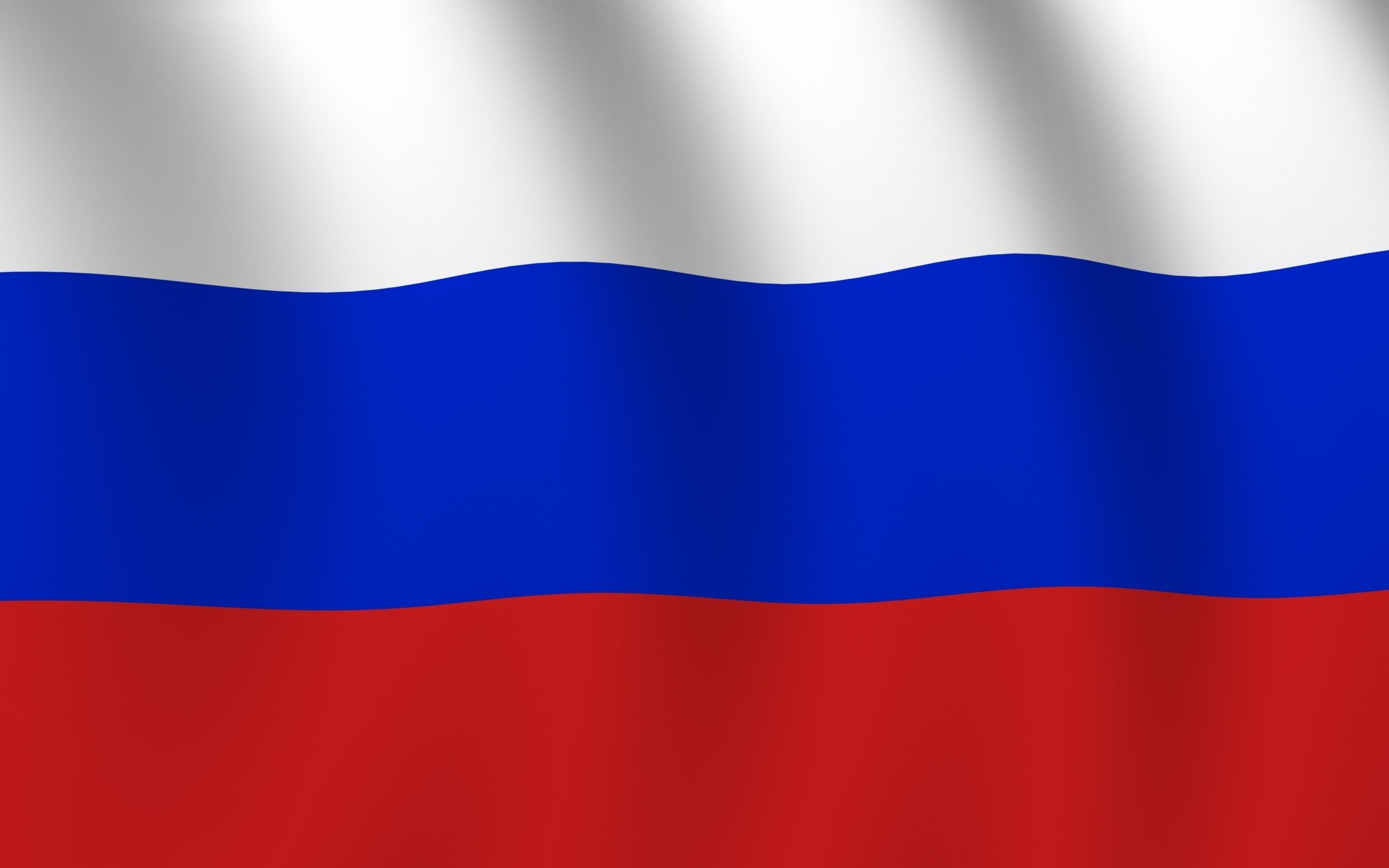 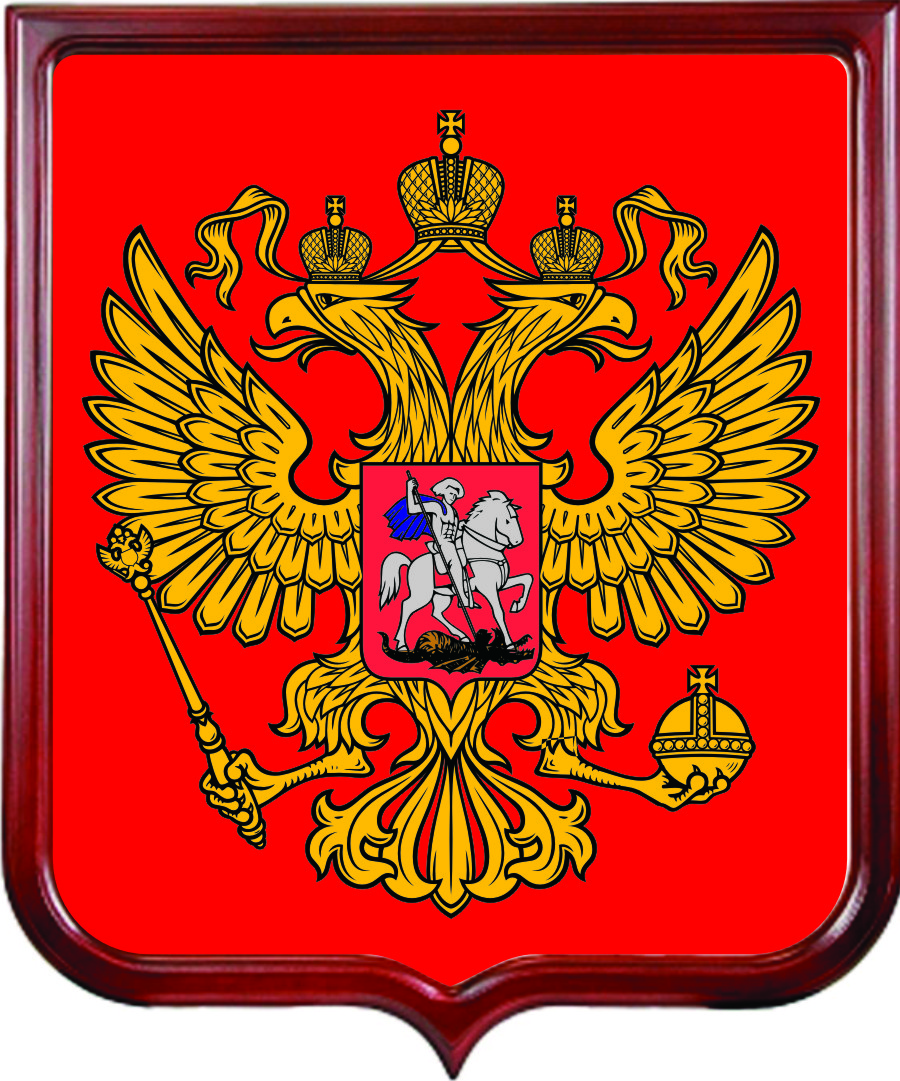 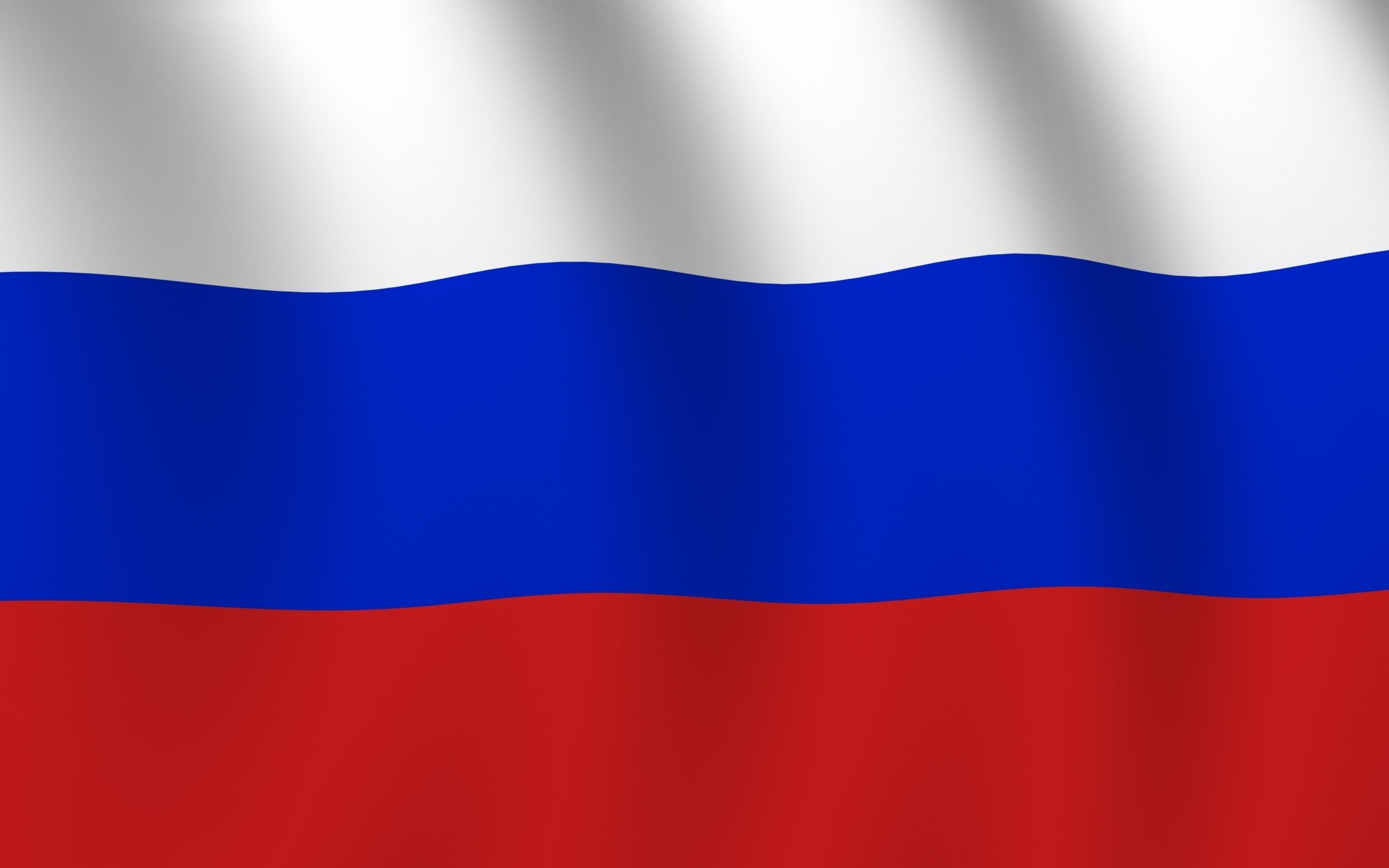 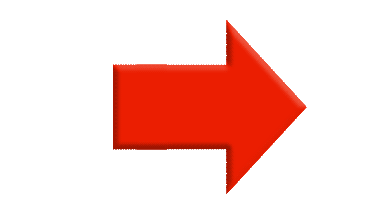 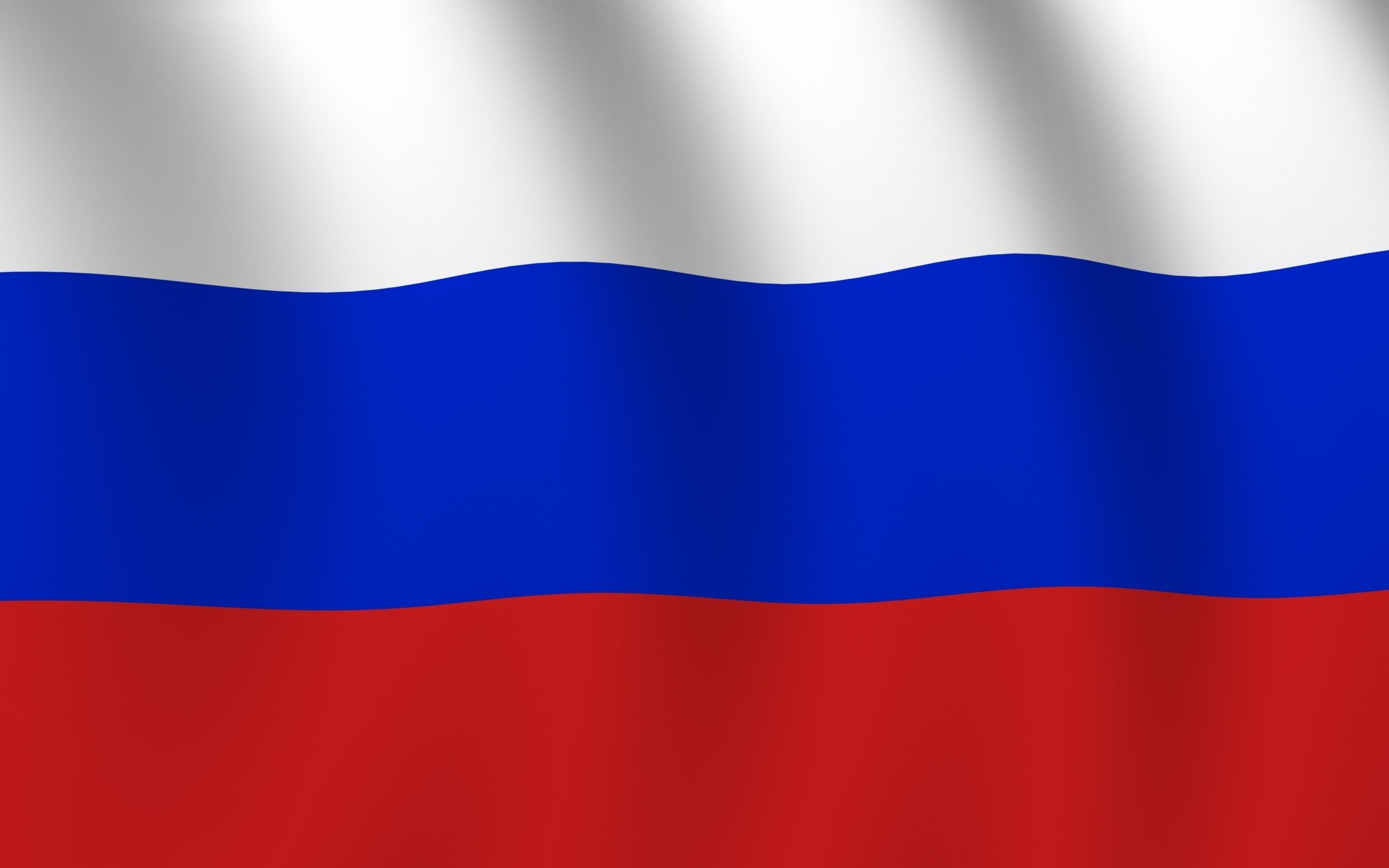 ПРАЗДНИКИ РОССИИ
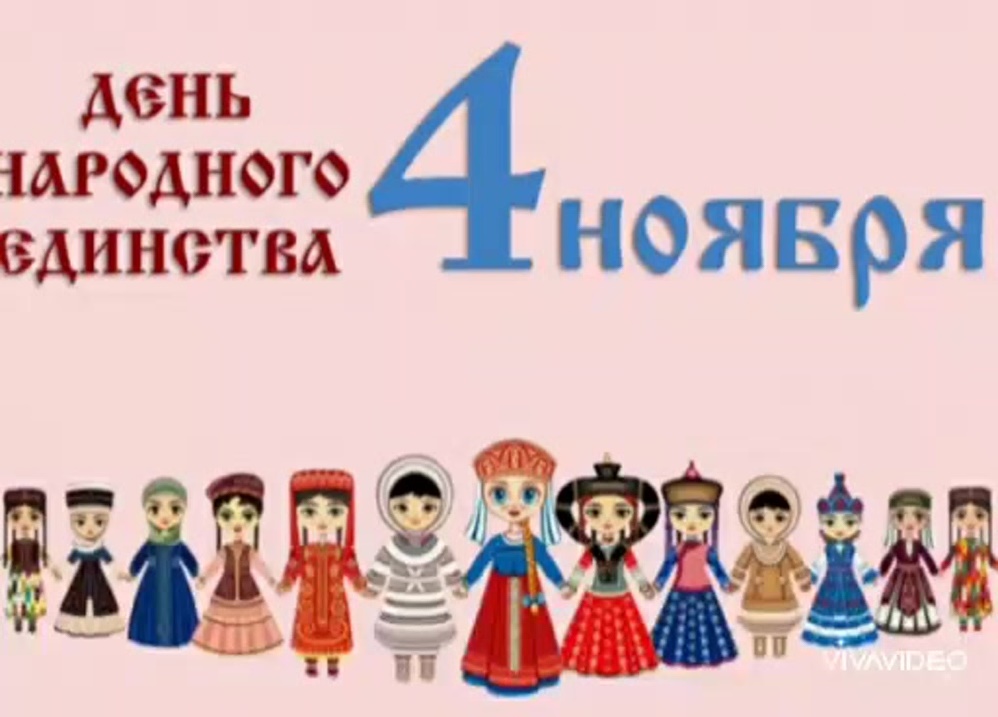 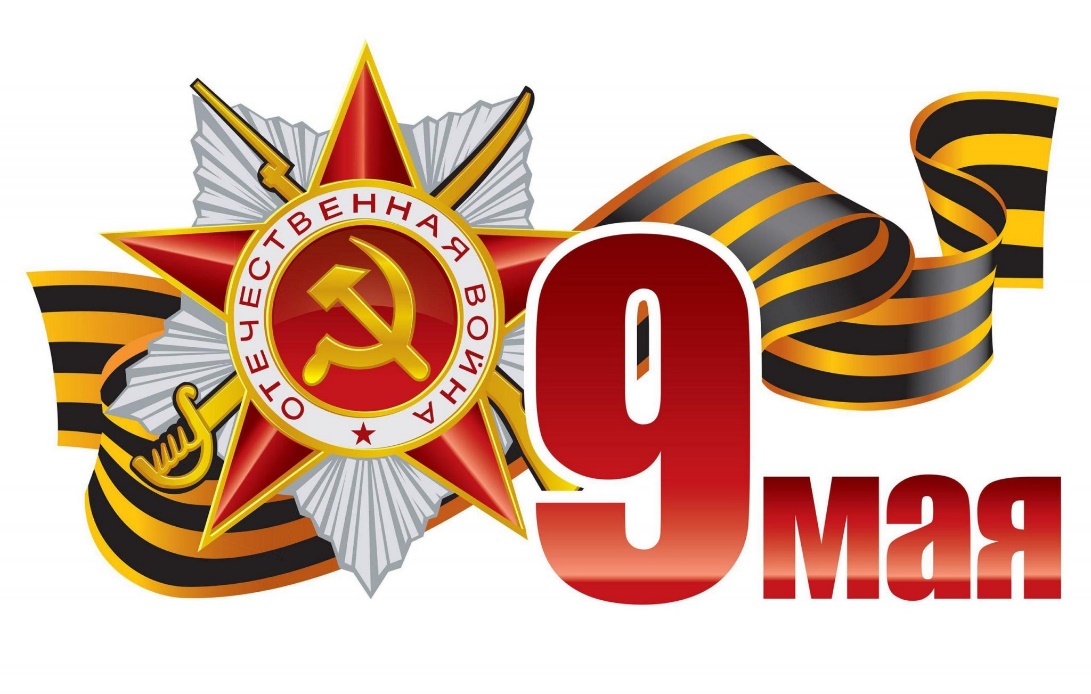 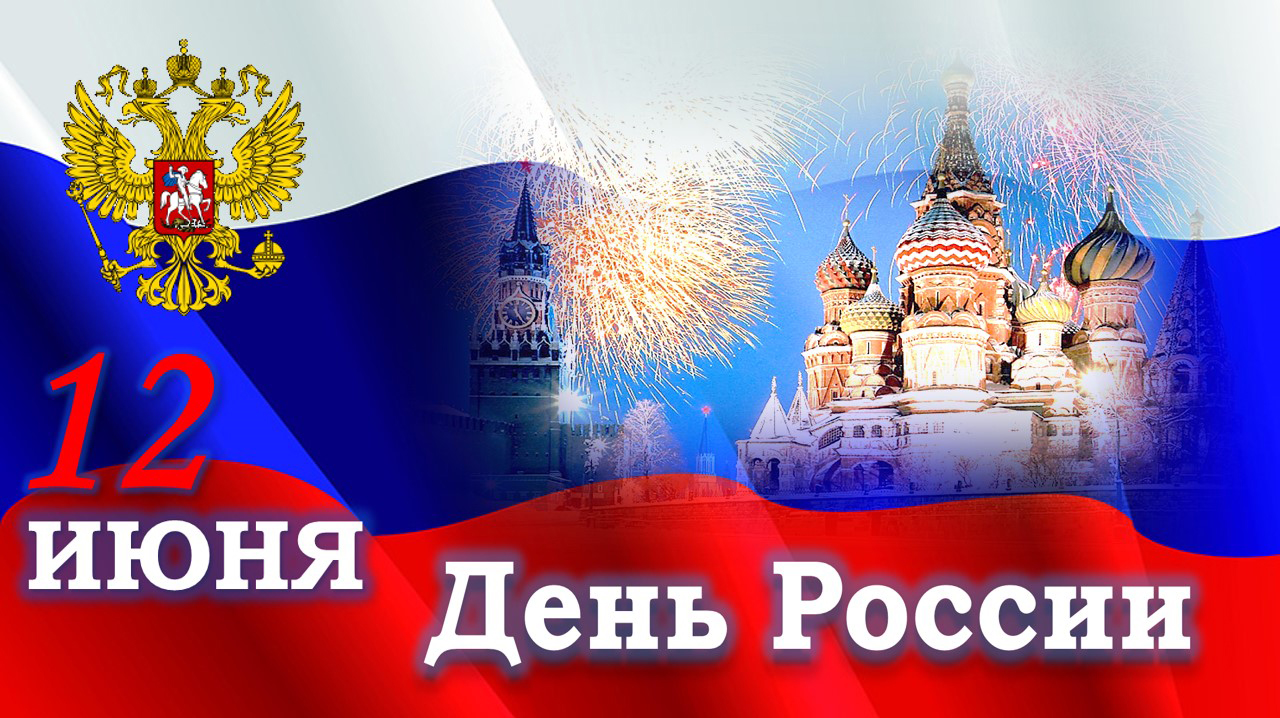 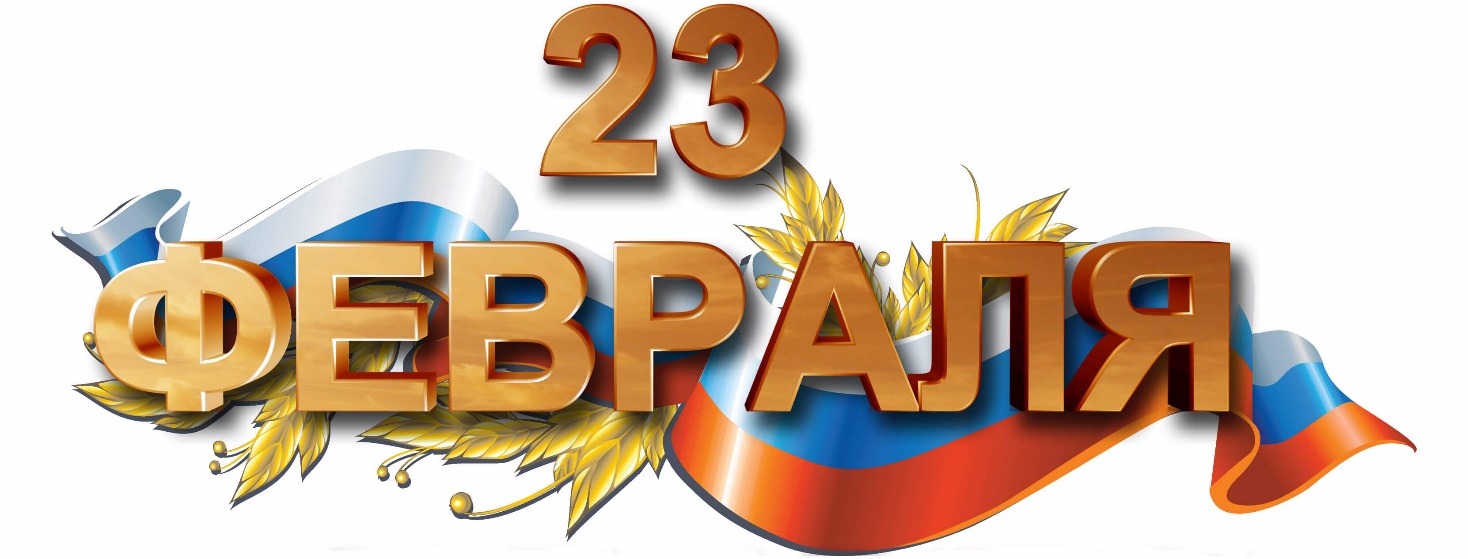 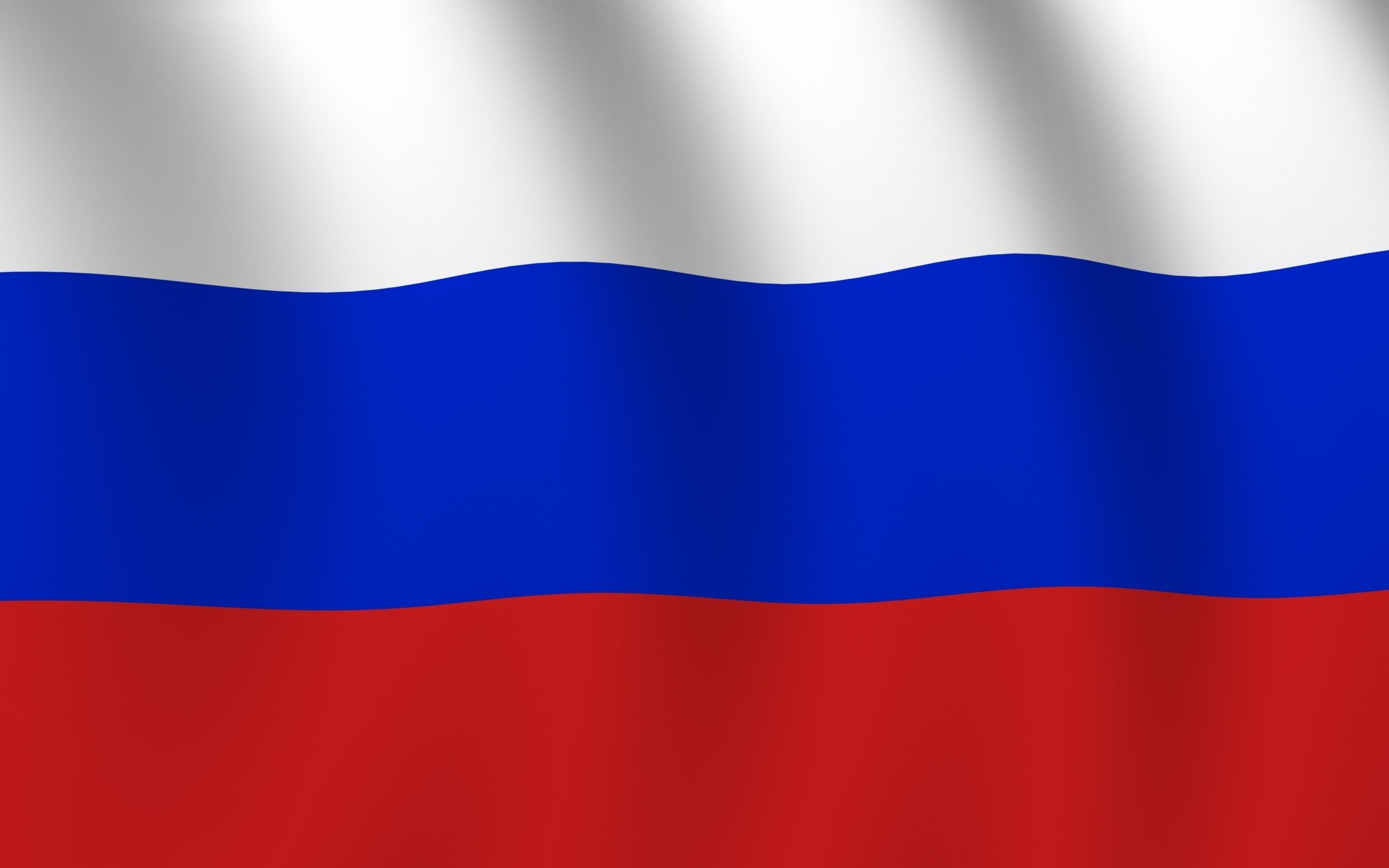 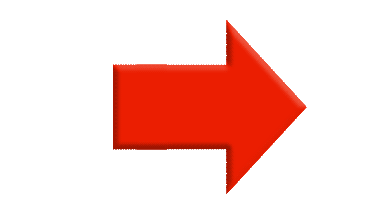 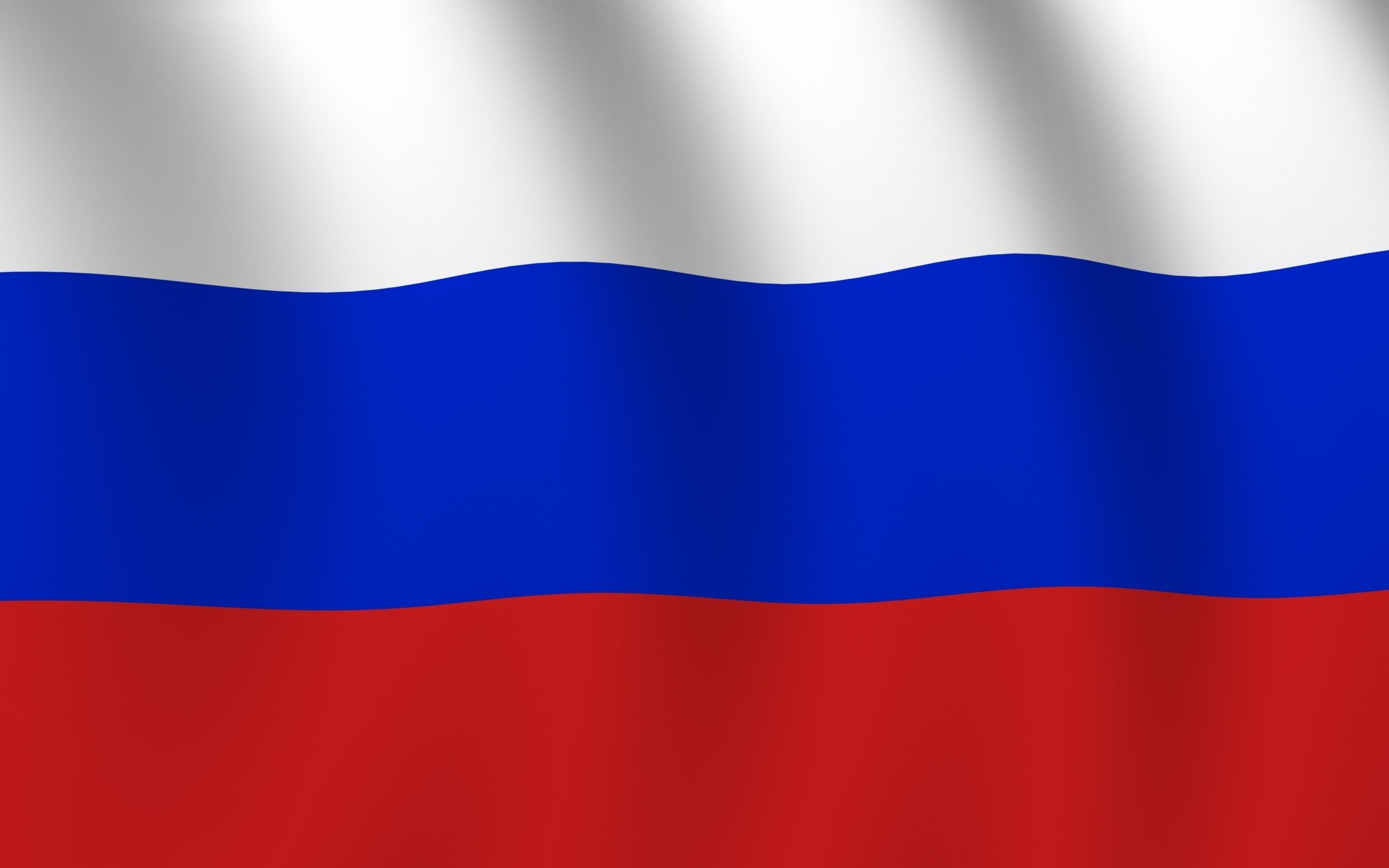 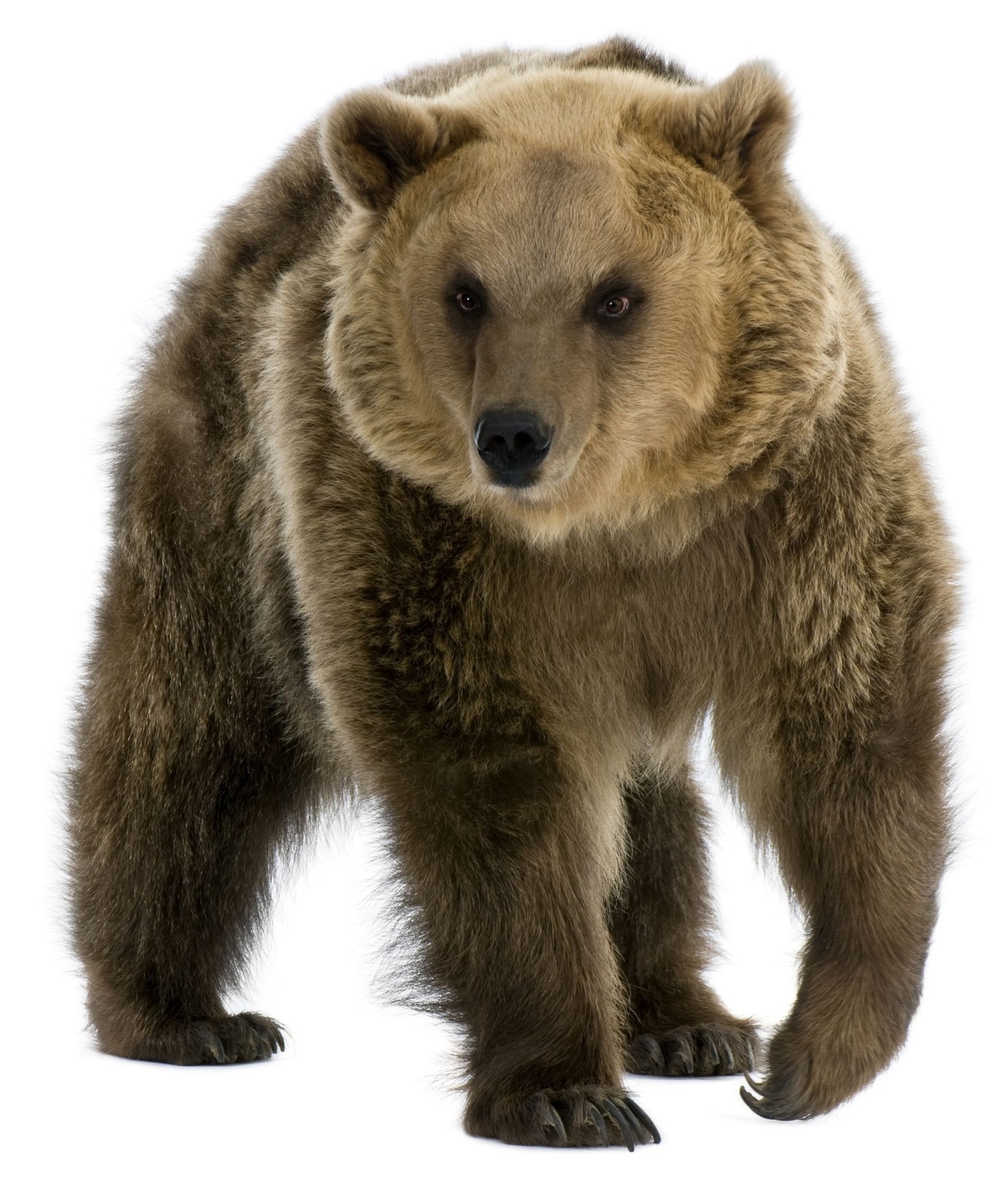 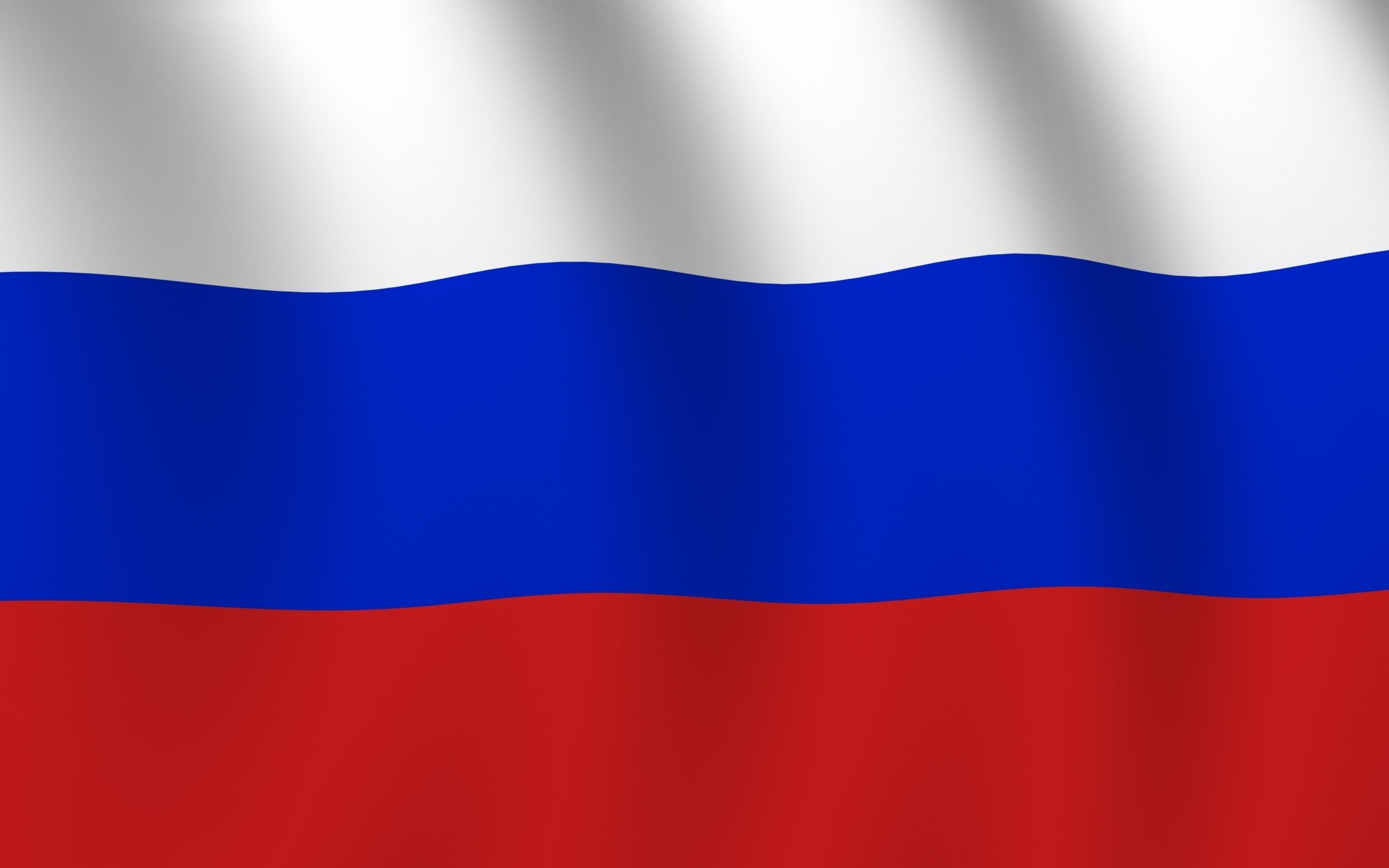 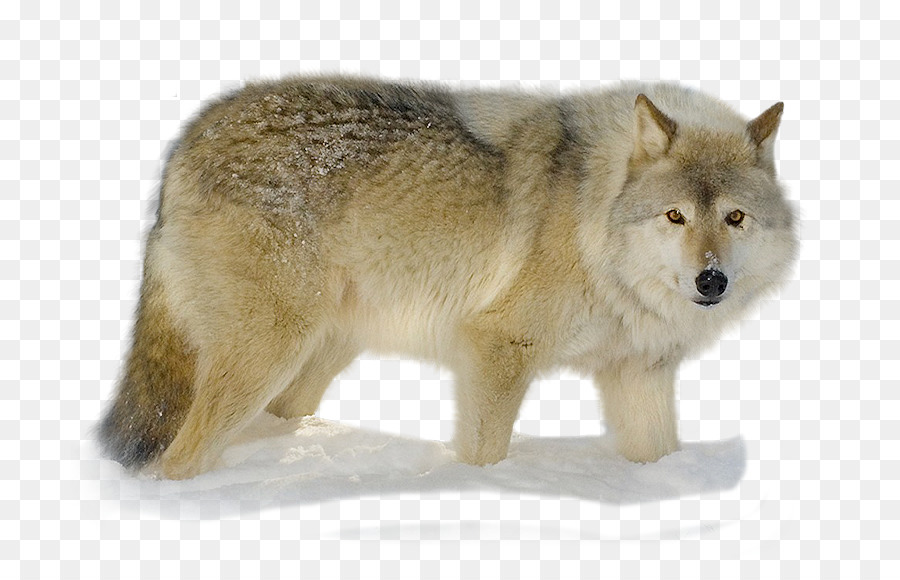 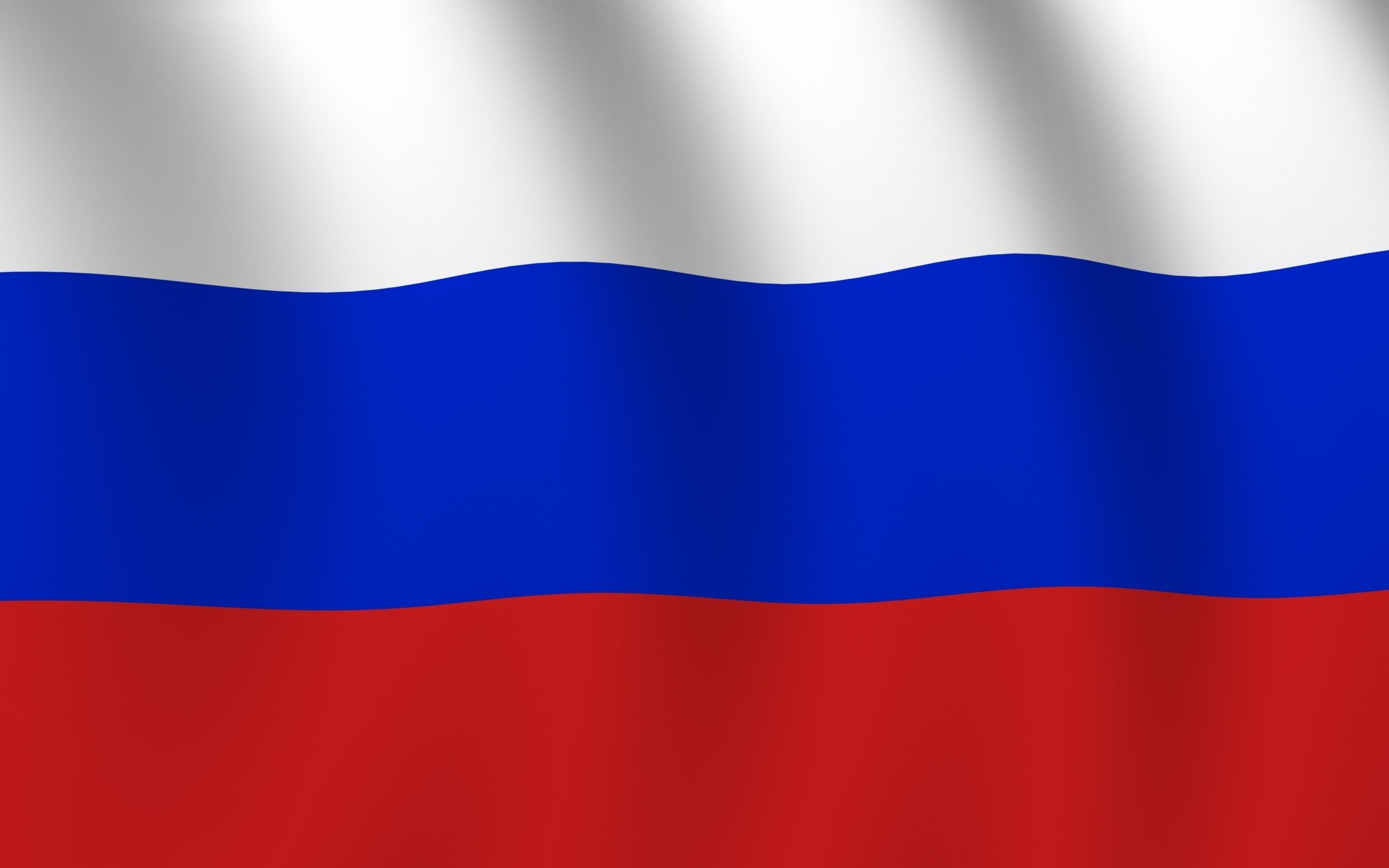 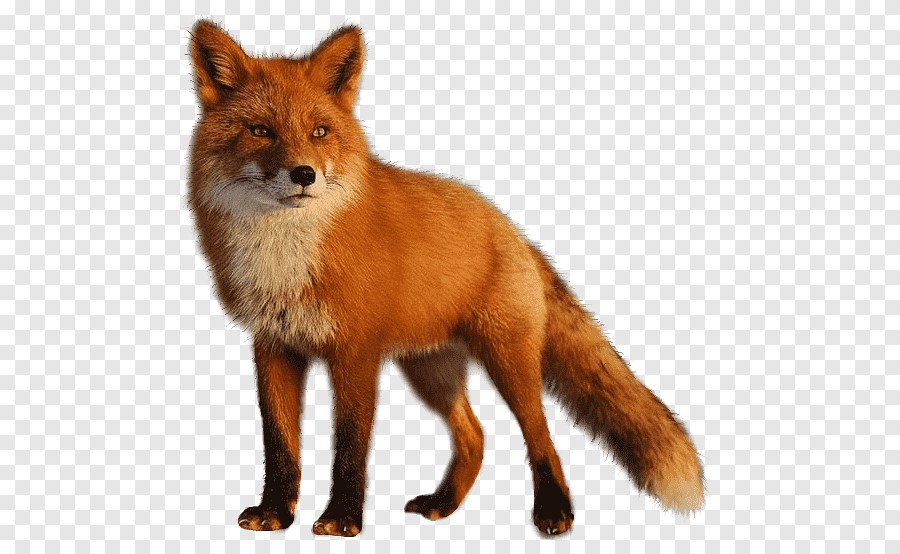 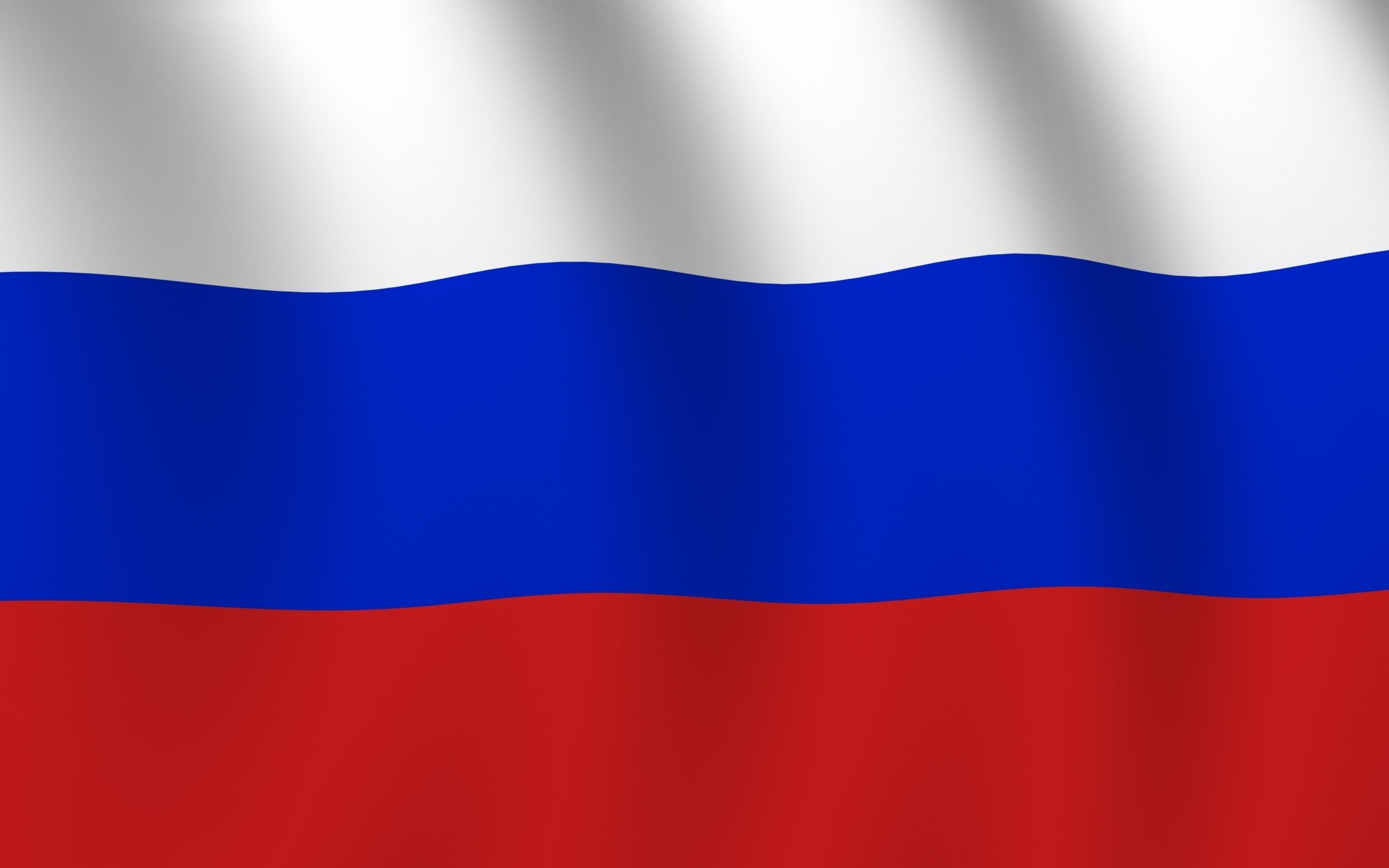 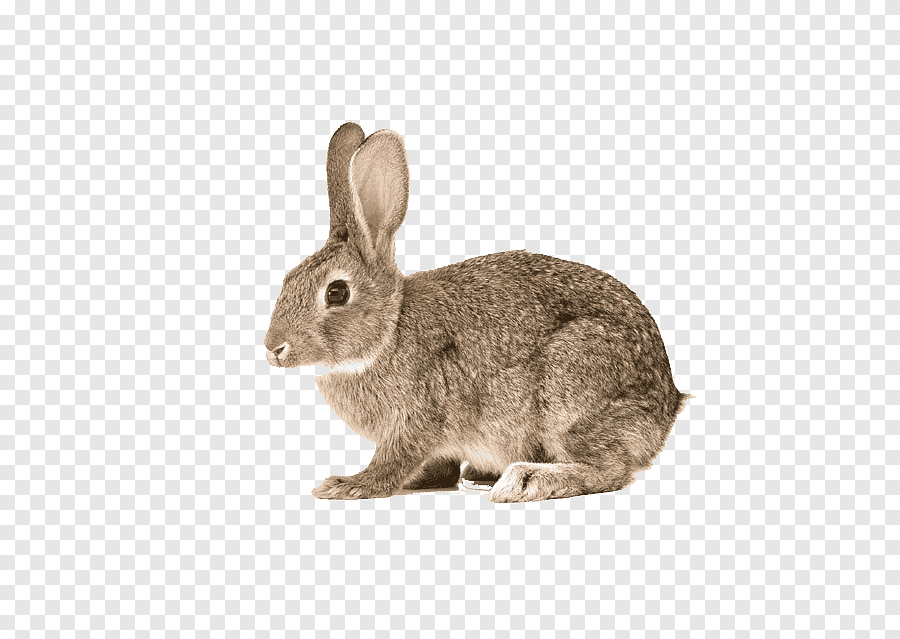 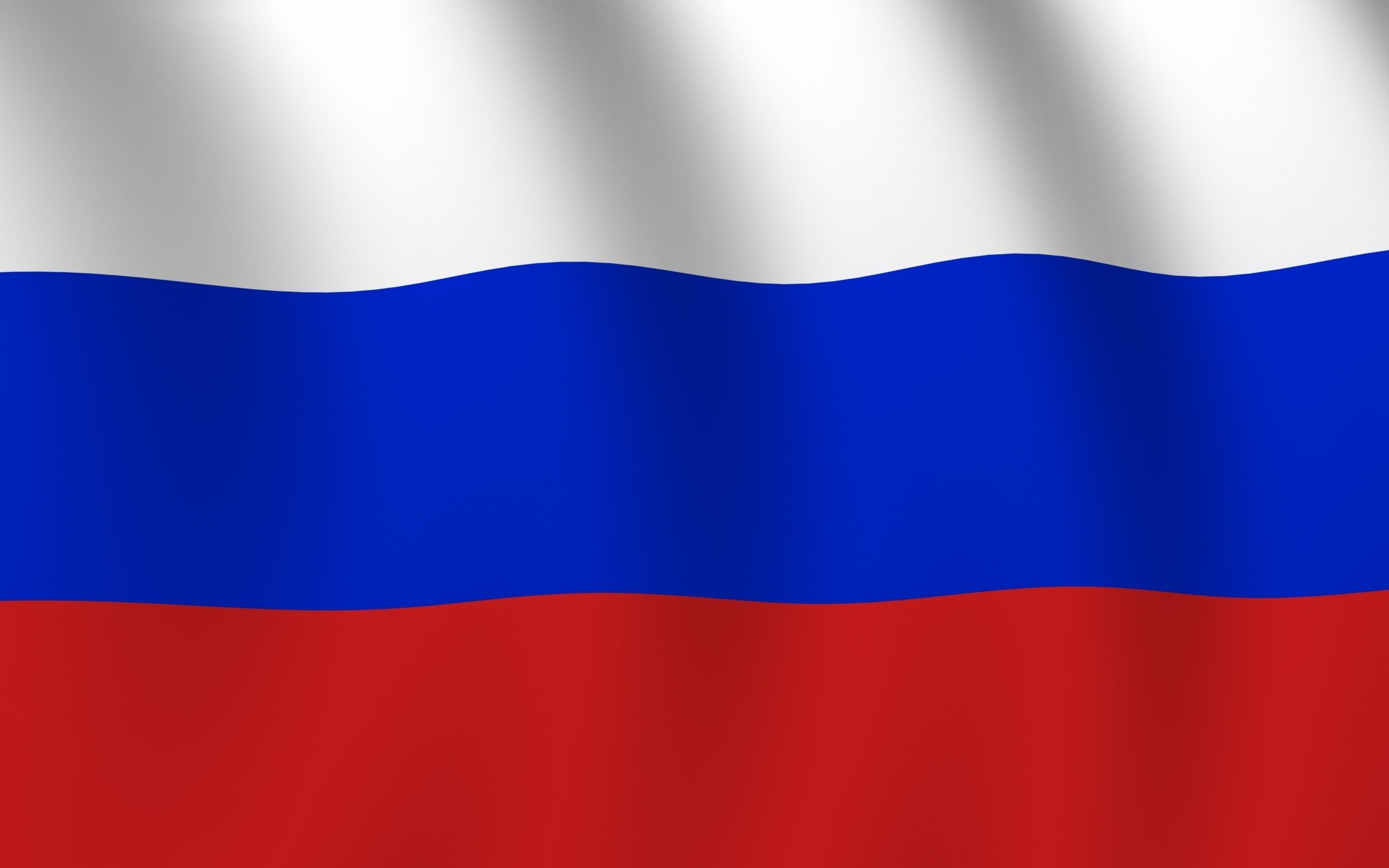 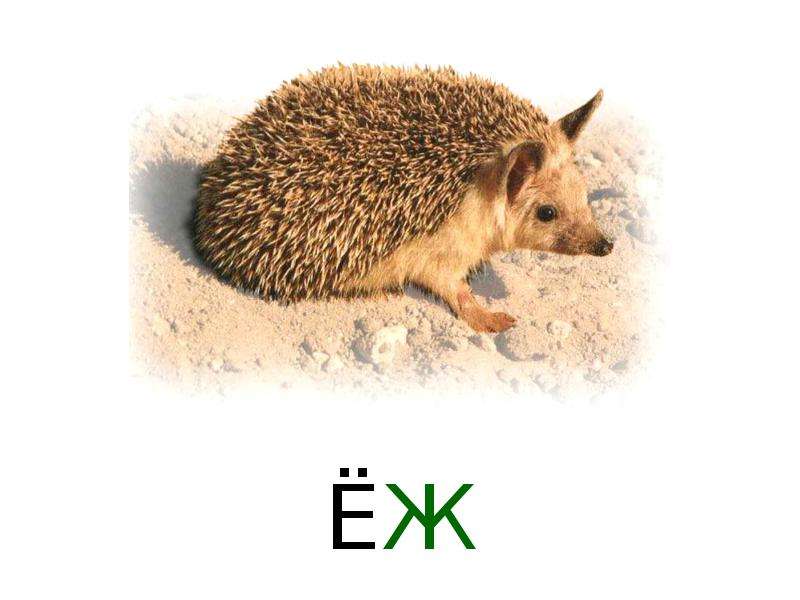 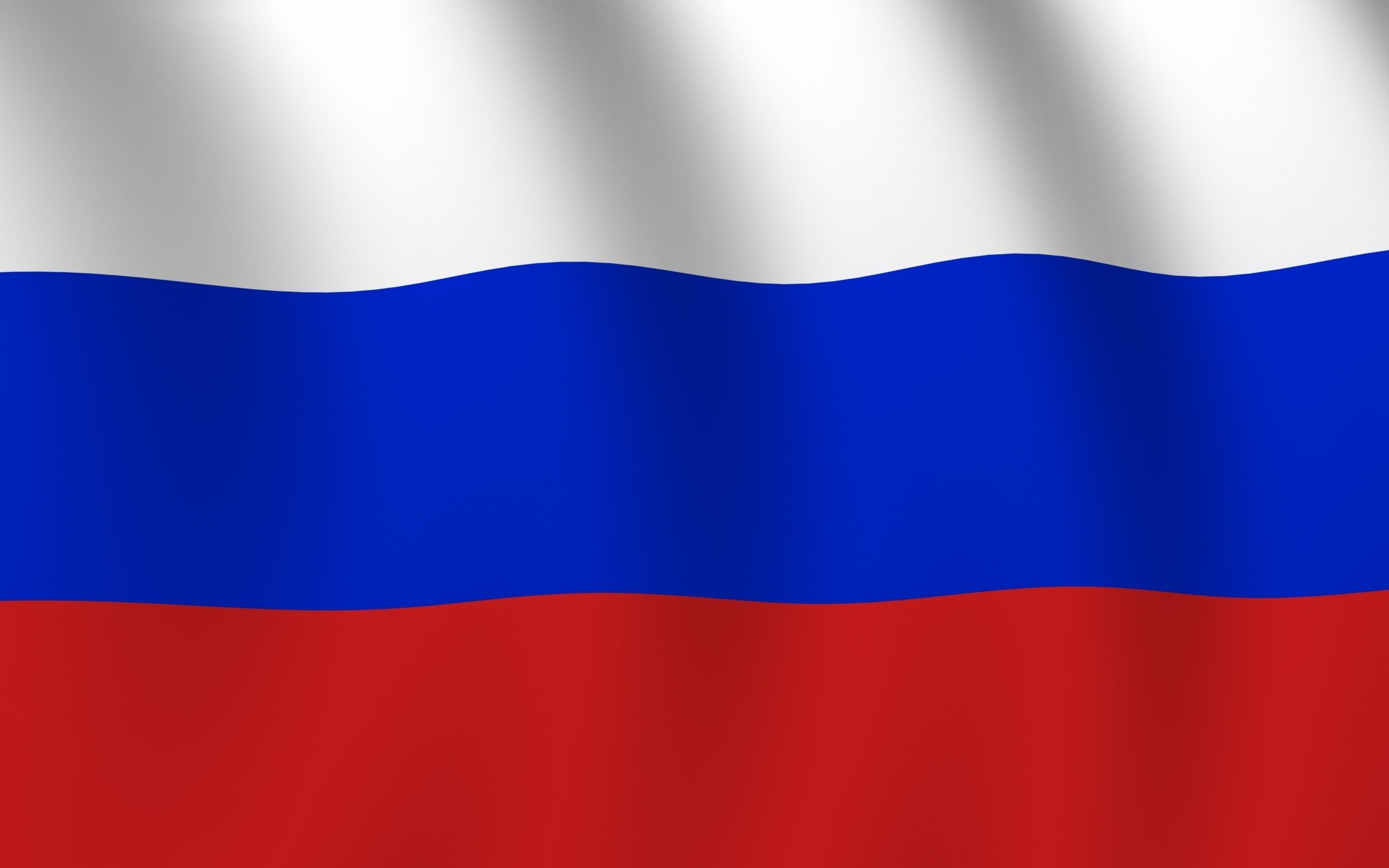 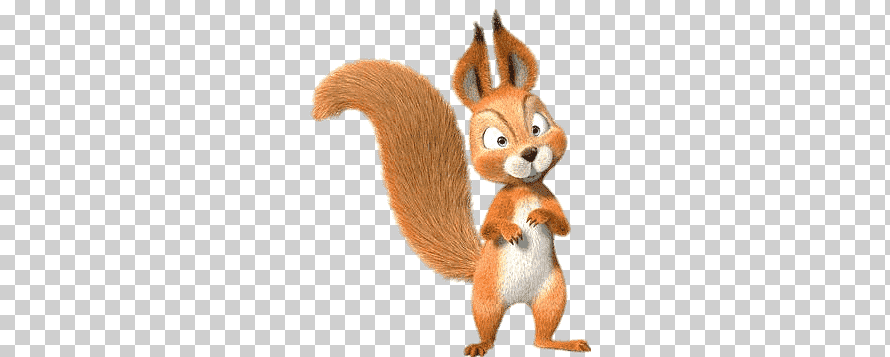 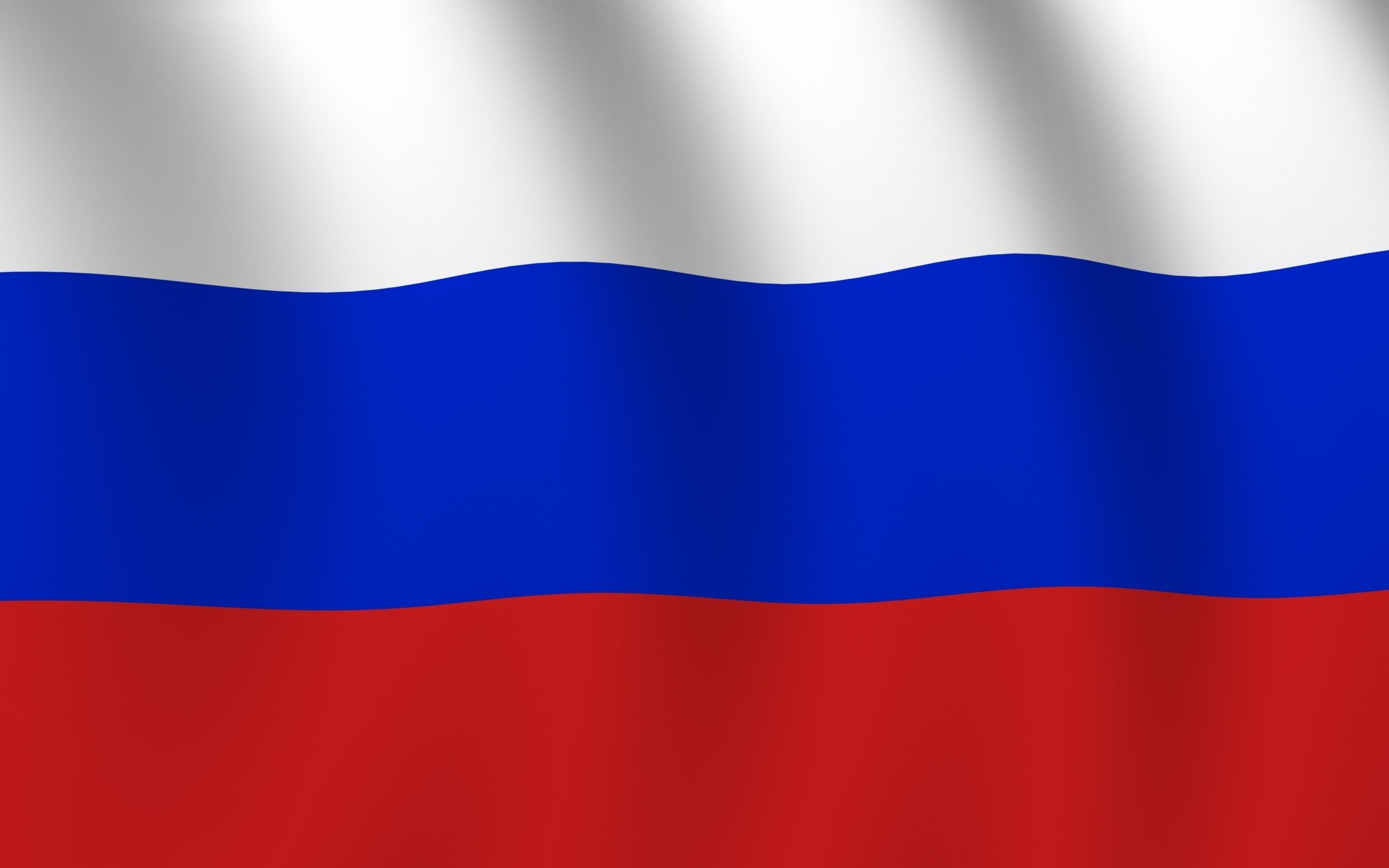 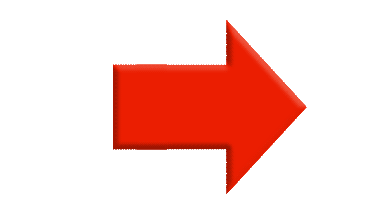 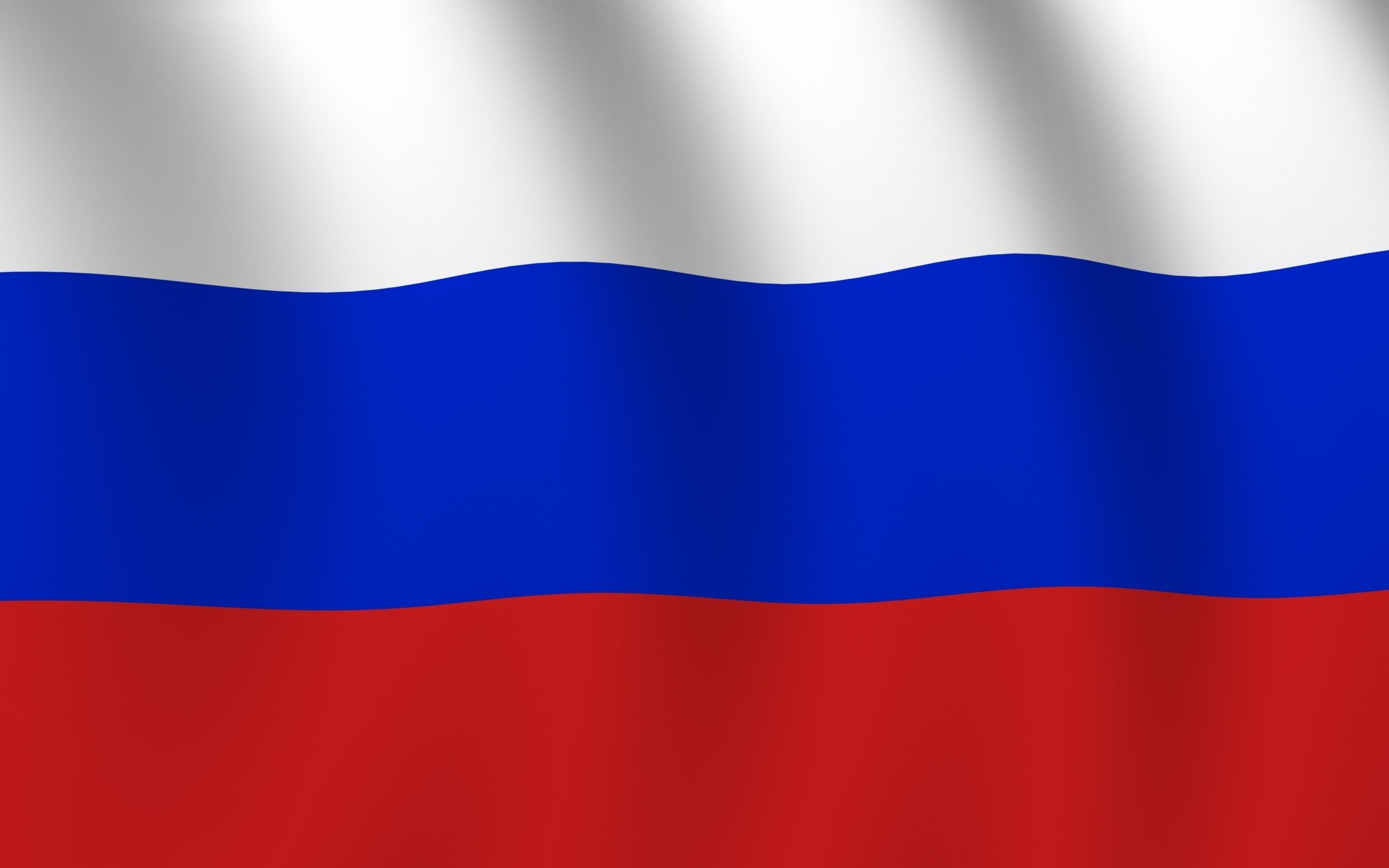 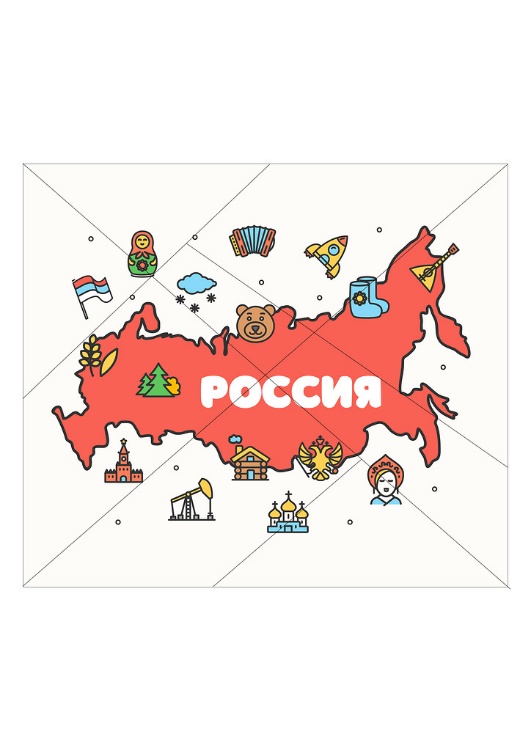 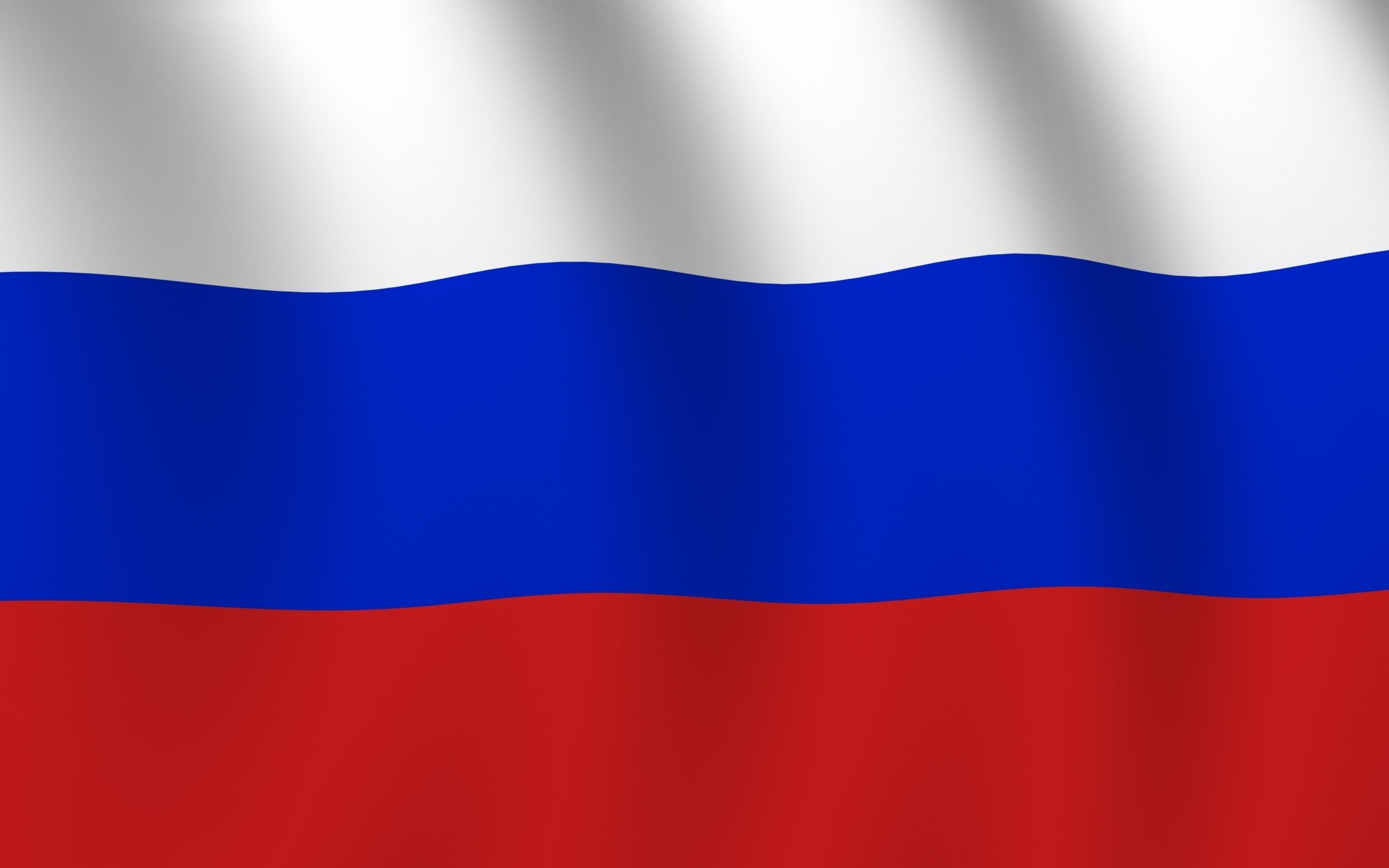 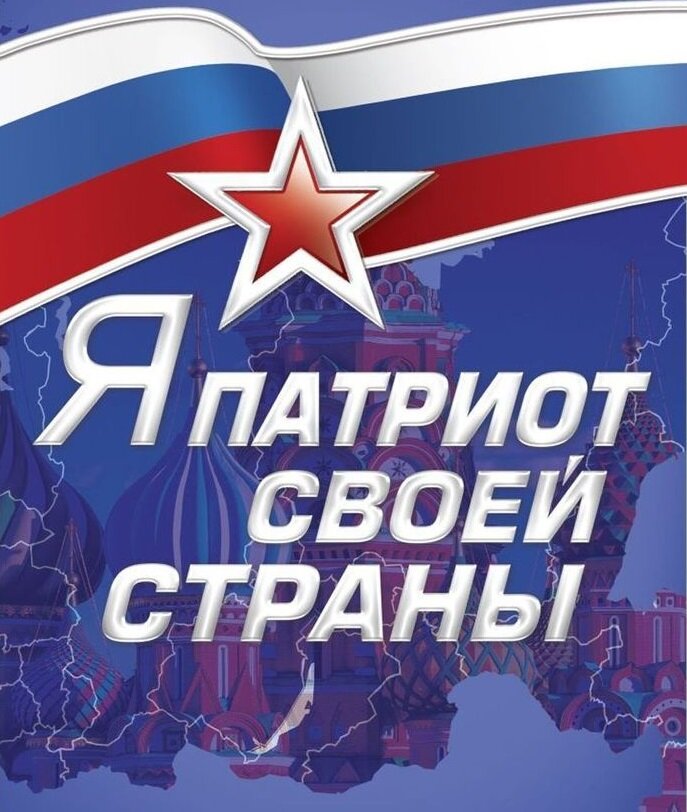